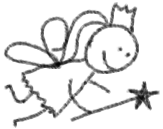 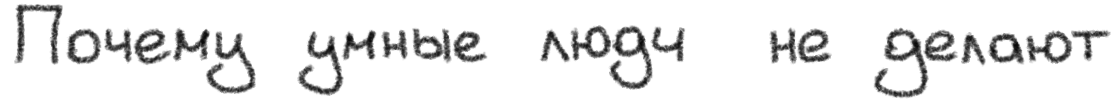 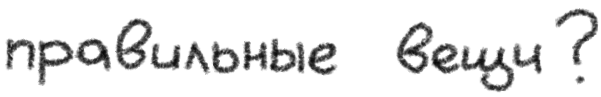 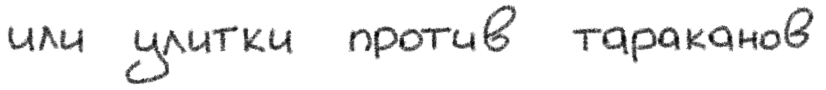 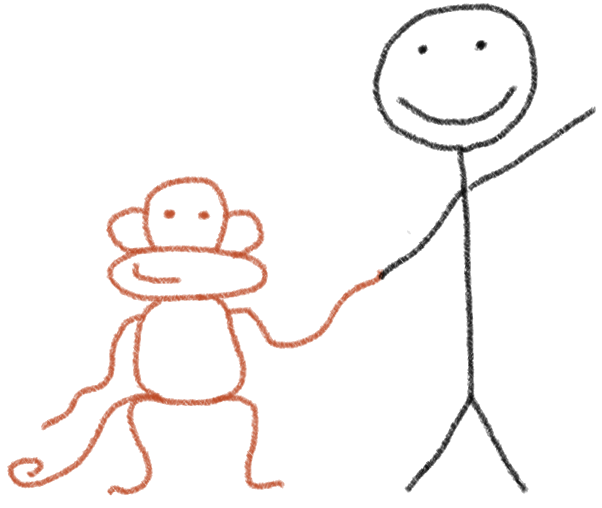 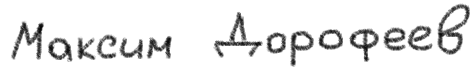 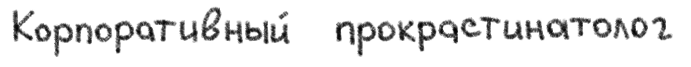 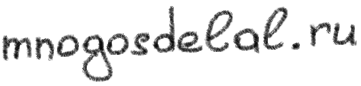 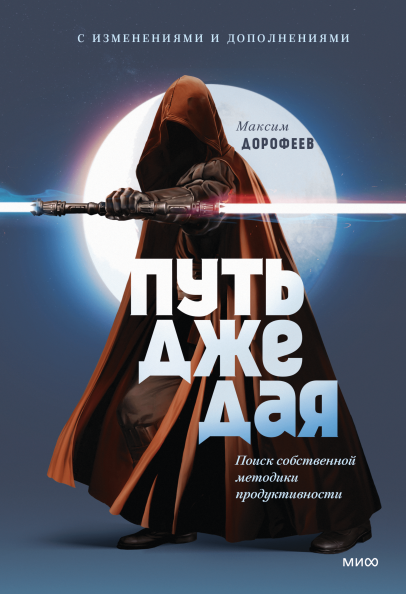 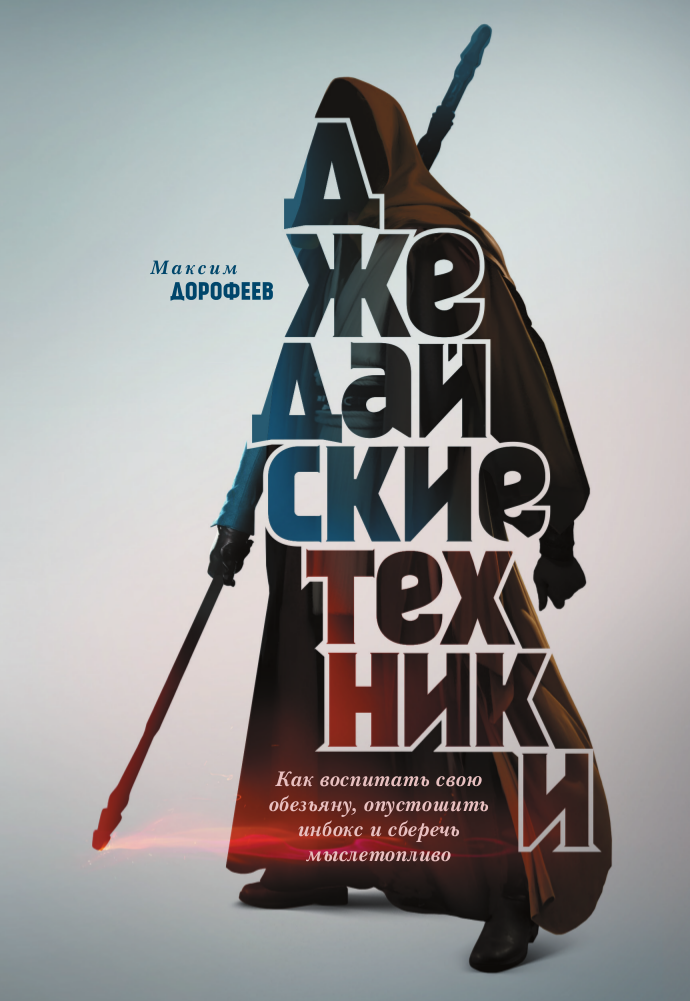 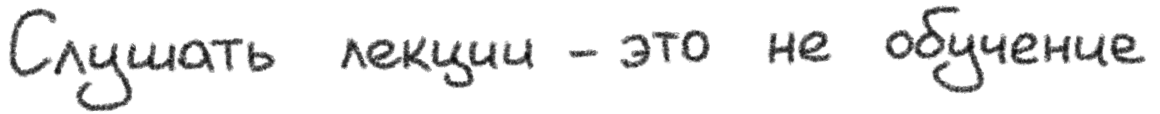 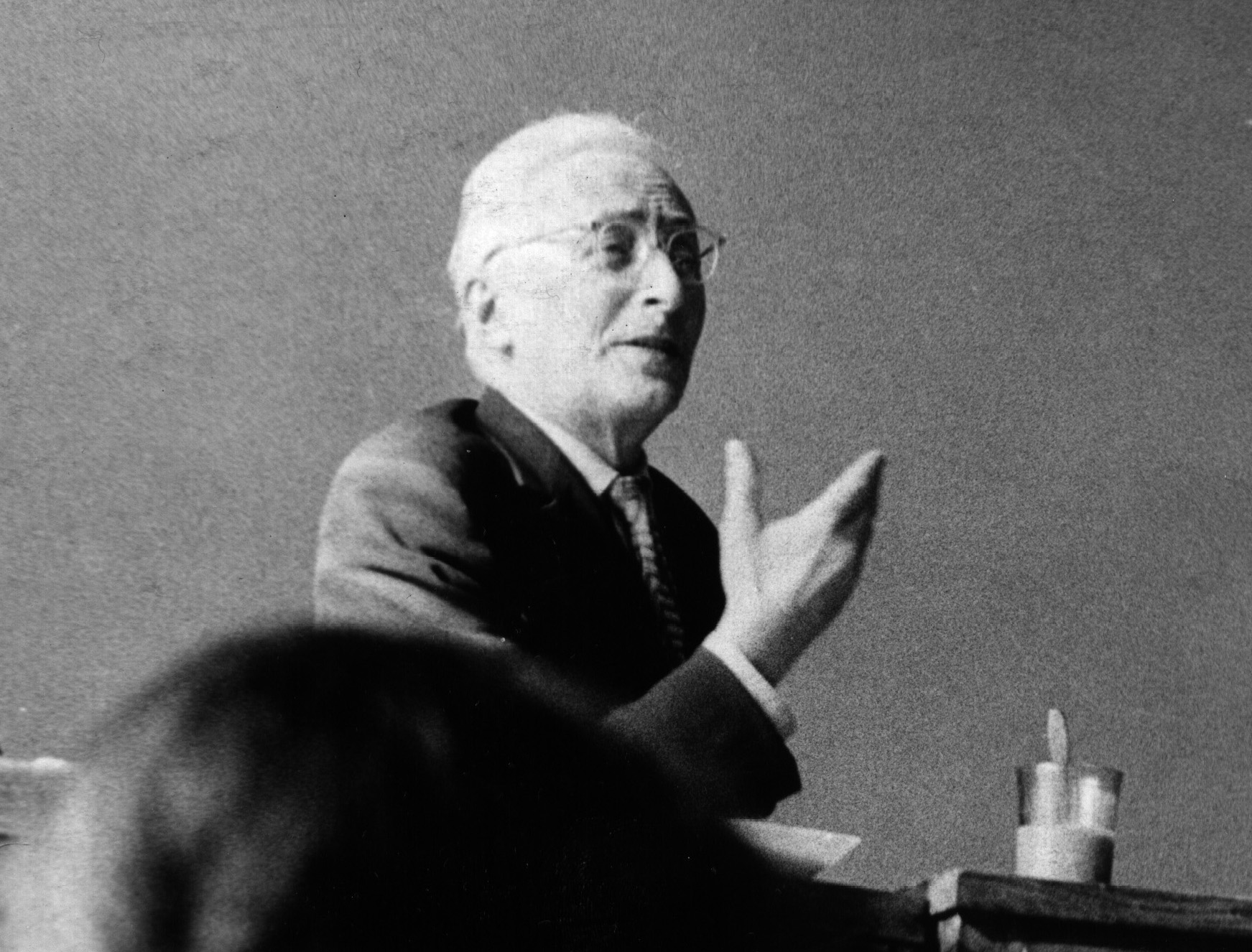 Целью обучения является
не получение знаний,
а умение действовать со знанием дела.

П.Я. Гальперин
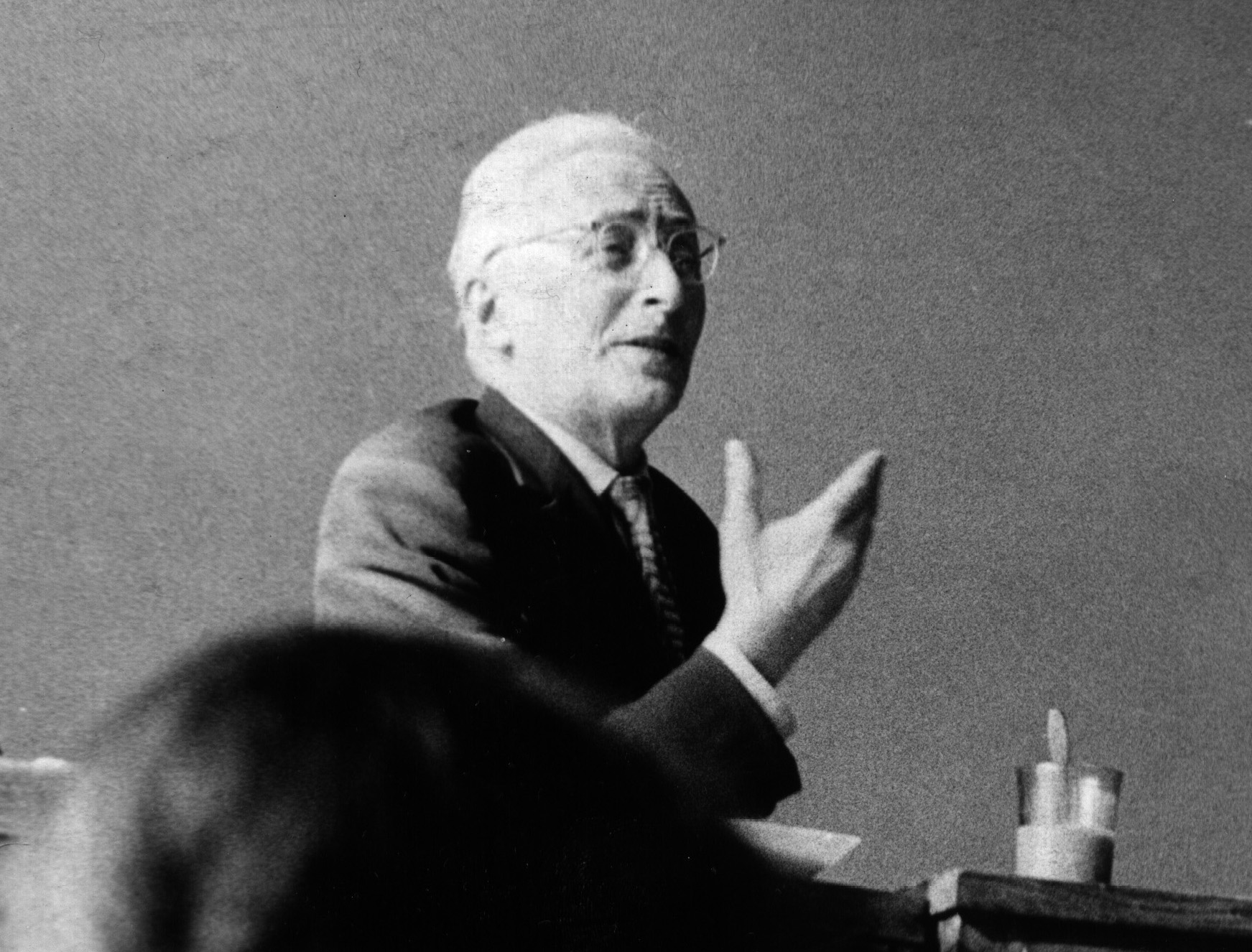 Целью обучения является
не получение знаний,
а умение действовать со знанием дела.

П.Я. Гальперин
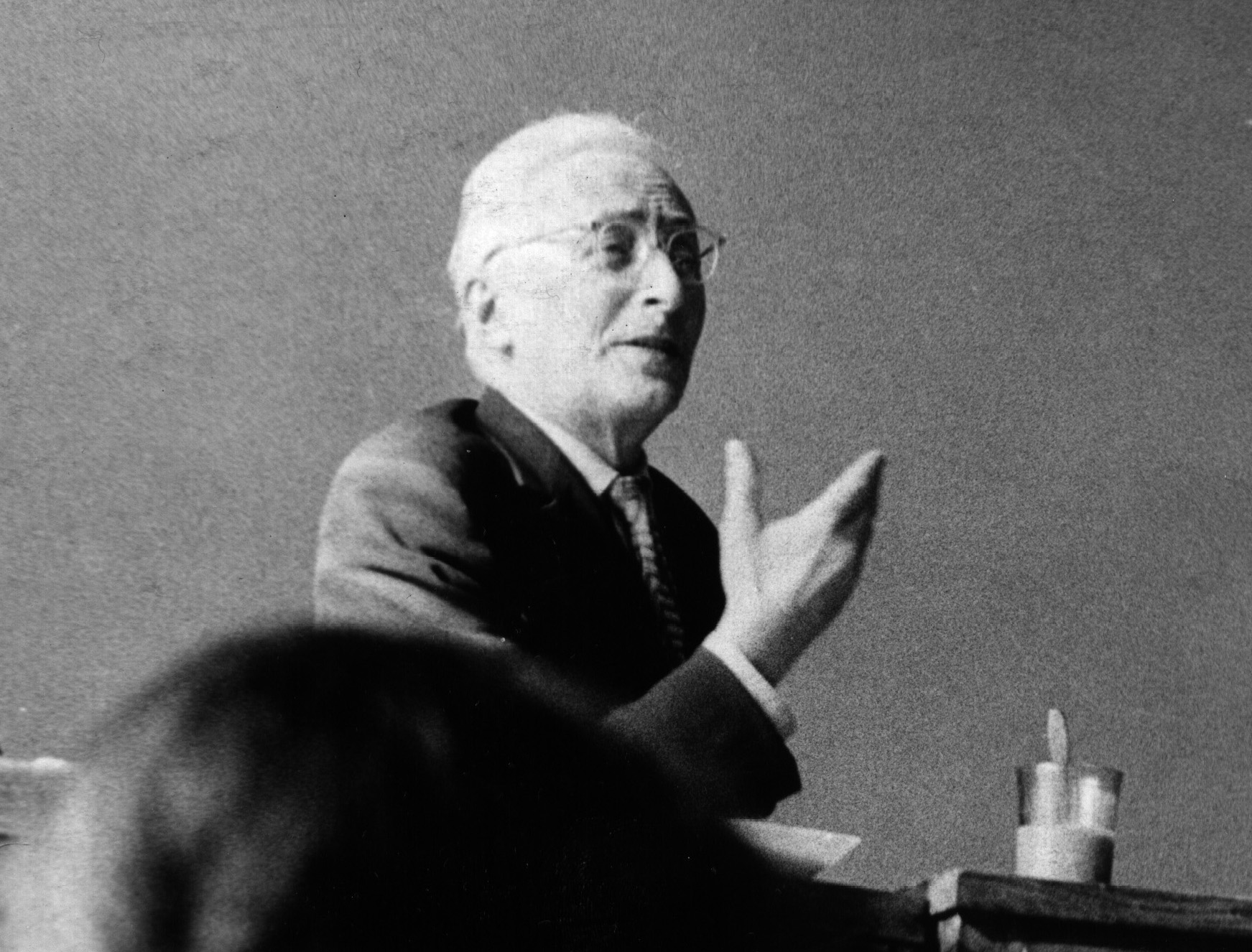 Целью обучения является
не получение знаний,
а умение действовать со знанием дела.

П.Я. Гальперин
«Концептуального знания
 не достаточно…
У вас должна быть убежденность,
происходящая
из собственного опыта»

Девятый Гьялванг Кармапа
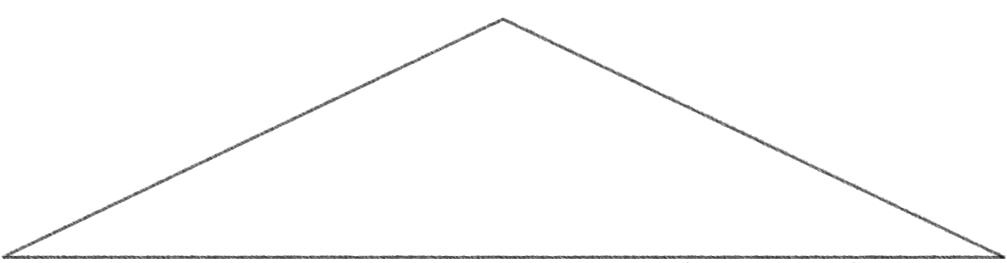 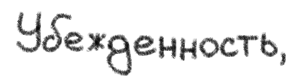 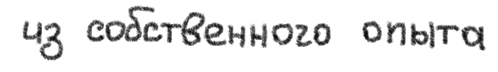 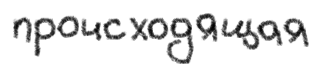 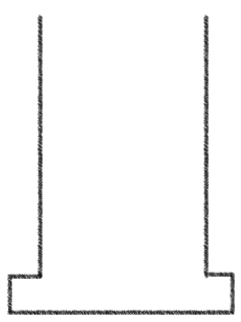 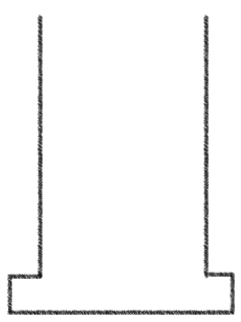 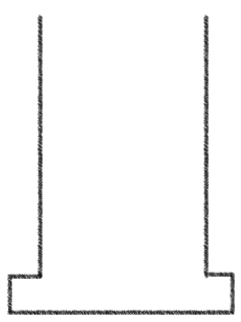 [Speaker Notes: Here is another home truth. In most cases we do not need any new knowledge to start acting at least. In most of the cases we already know everything we should.]
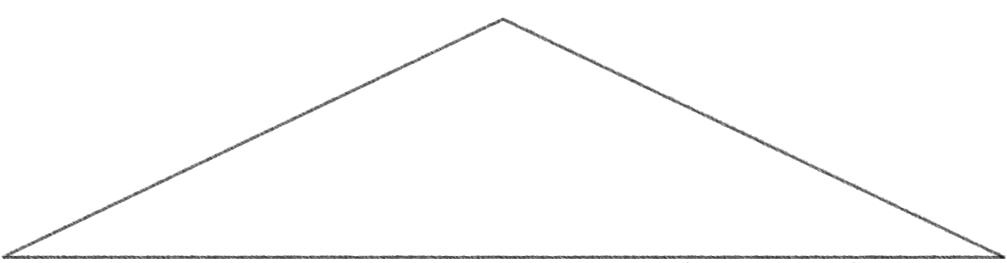 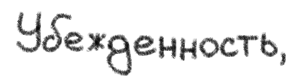 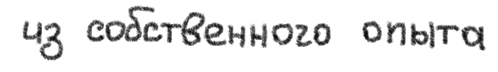 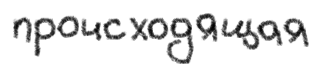 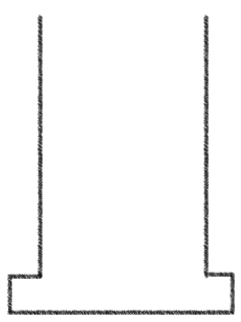 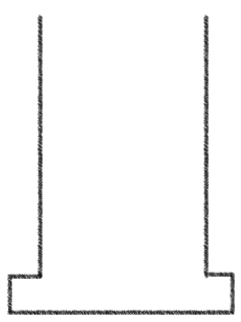 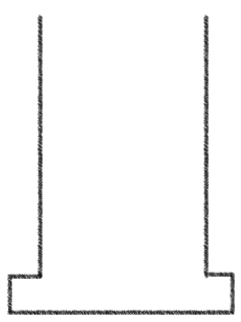 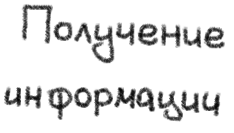 [Speaker Notes: Here is another home truth. In most cases we do not need any new knowledge to start acting at least. In most of the cases we already know everything we should.]
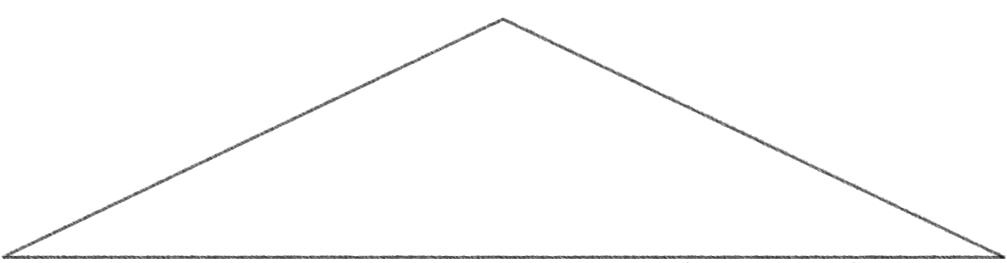 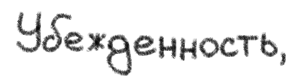 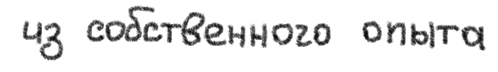 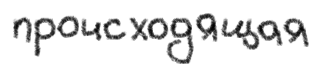 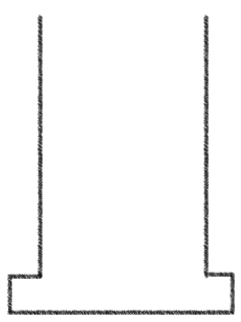 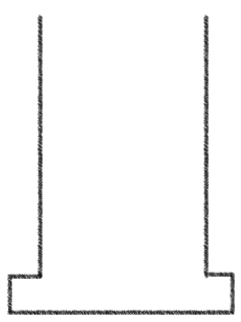 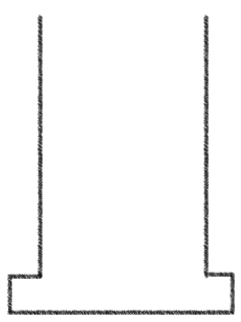 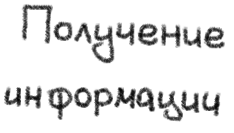 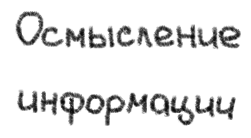 [Speaker Notes: Here is another home truth. In most cases we do not need any new knowledge to start acting at least. In most of the cases we already know everything we should.]
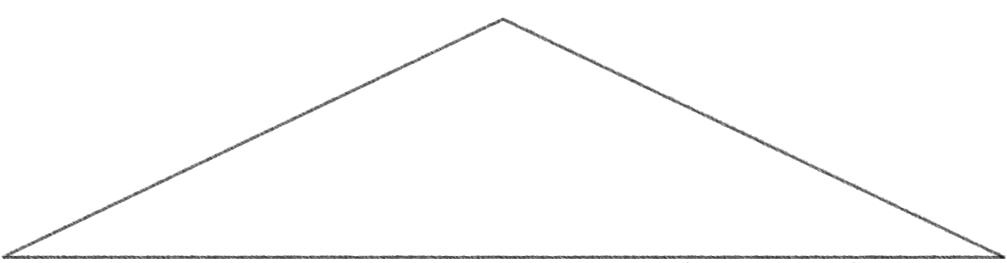 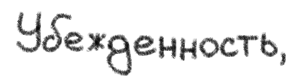 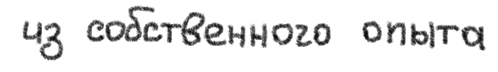 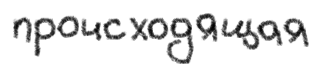 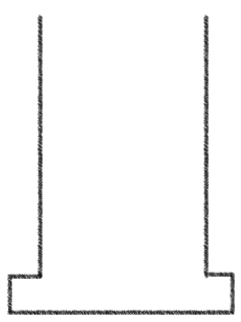 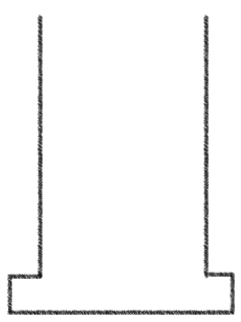 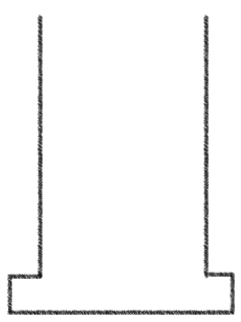 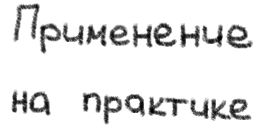 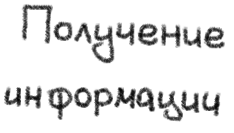 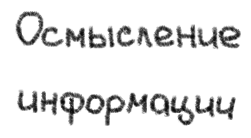 [Speaker Notes: Here is another home truth. In most cases we do not need any new knowledge to start acting at least. In most of the cases we already know everything we should.]
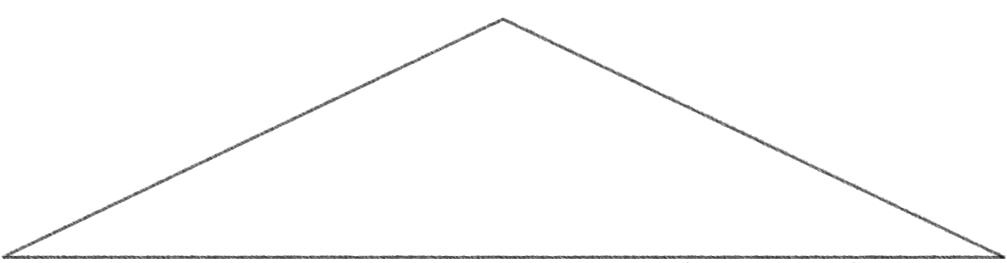 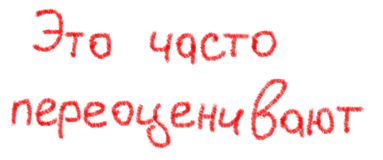 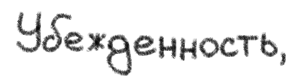 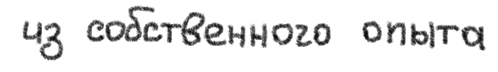 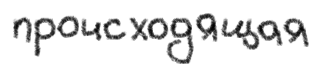 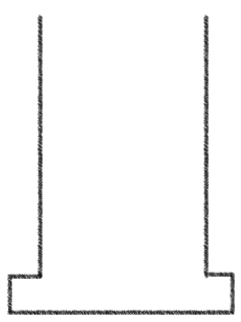 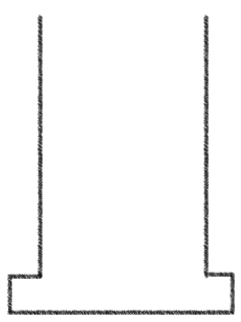 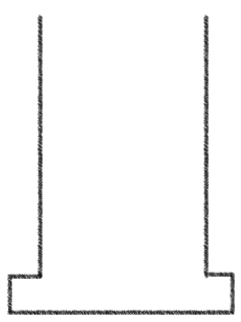 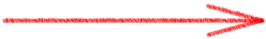 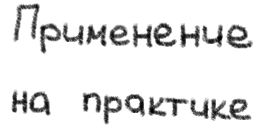 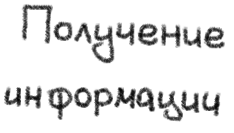 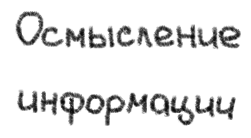 [Speaker Notes: Here is another home truth. In most cases we do not need any new knowledge to start acting at least. In most of the cases we already know everything we should.]
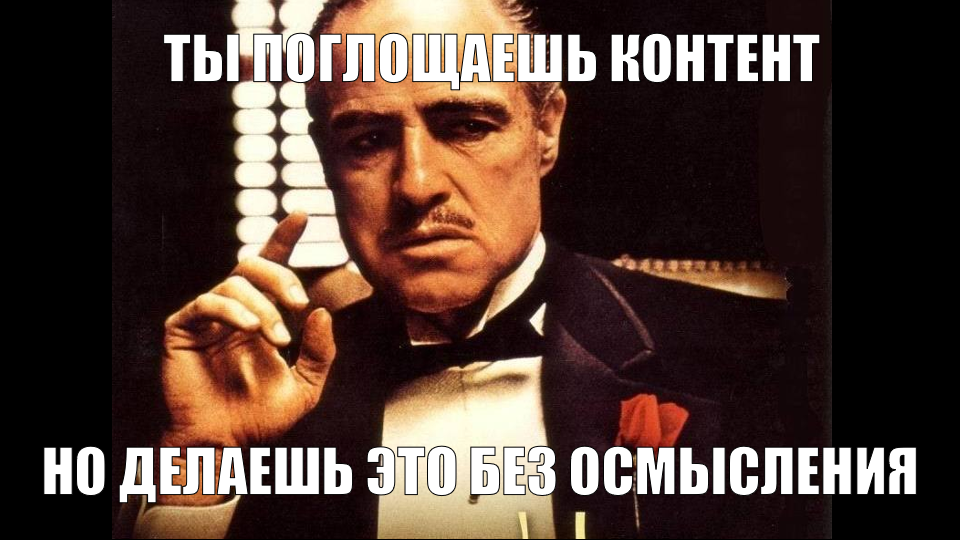 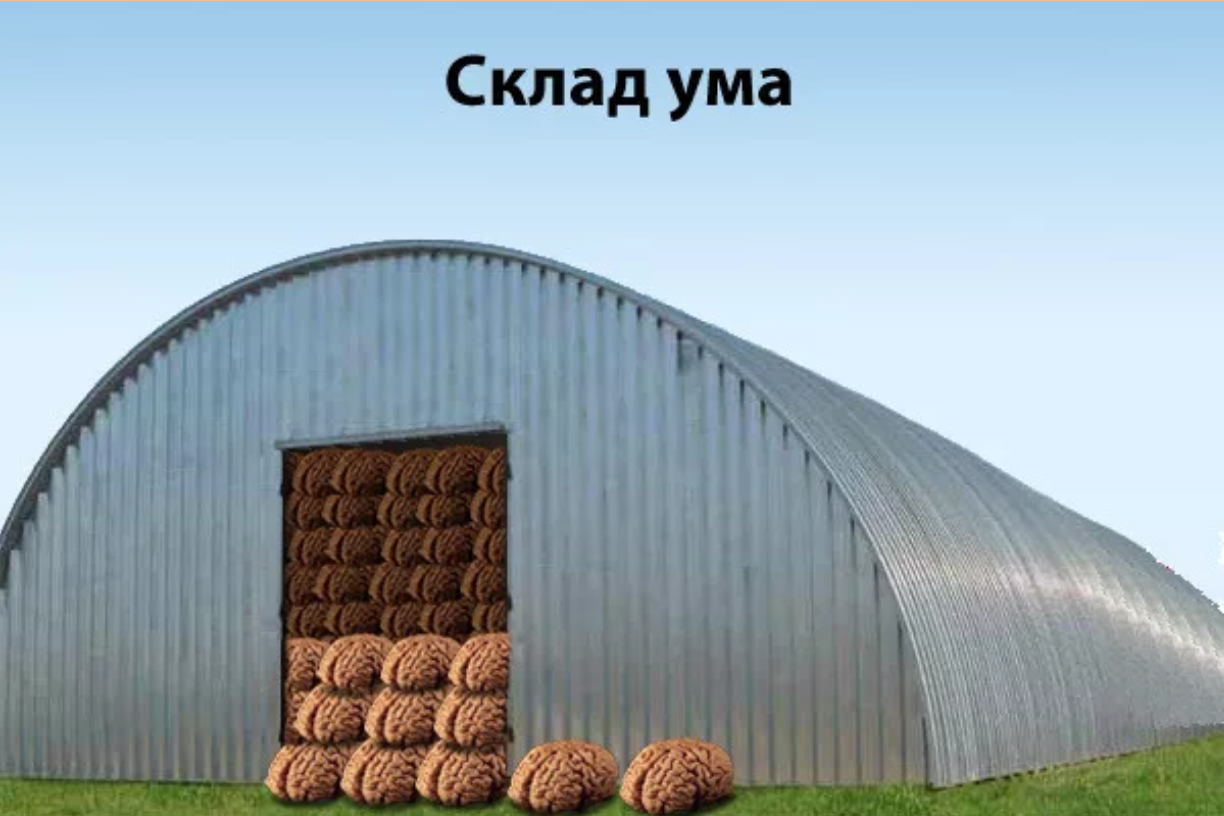 АНАЛИТИЧЕСКИЙ
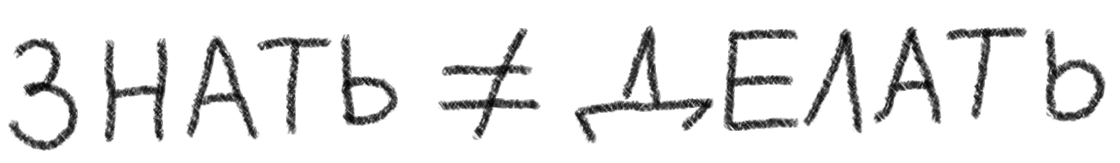 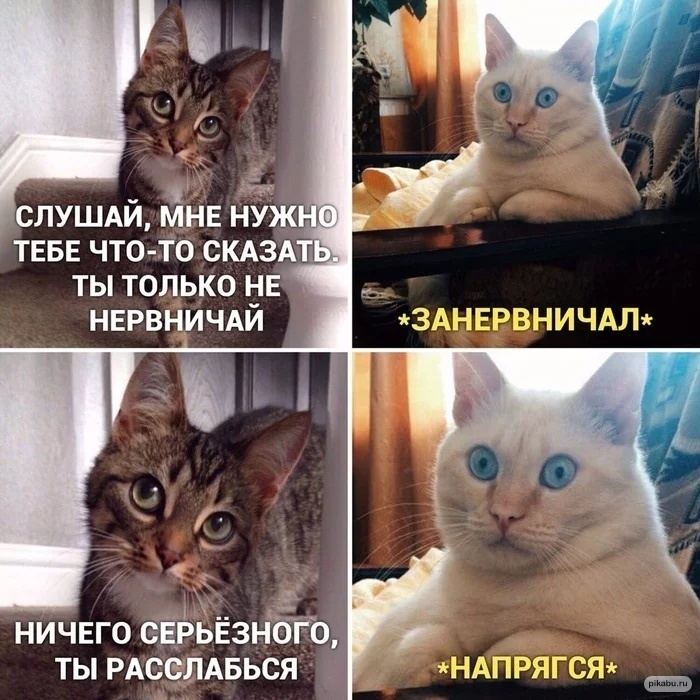 ПРАКТИКИ ПРОДУКТИВНОСТИ

Начинать день с выполнения задачи до проверки сообщений
Выполнять задачи только записанные в список
Вести личные и рабочие задачи в одном списке
Формулировать все задачи «как для обезьянки»
Отключить оповещения о новых сообщениях в чате
Ложиться спать без смартфона
Отключать смартфон на время сосредоточенной работы
Удалить приложения социальных сетей со смартфона
Отключить красные кружочки на иконках приложений
Настроить режим «Не беспокоить» по расписанию
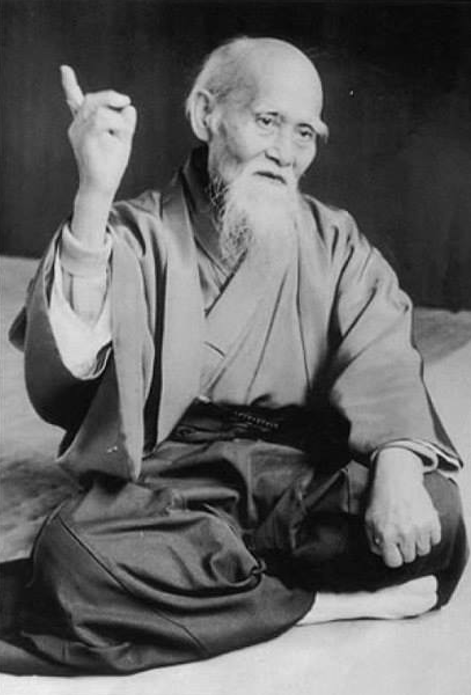 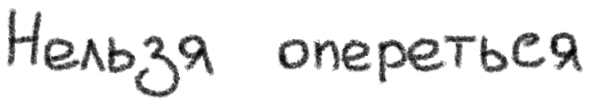 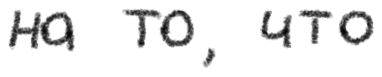 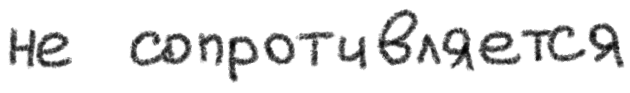 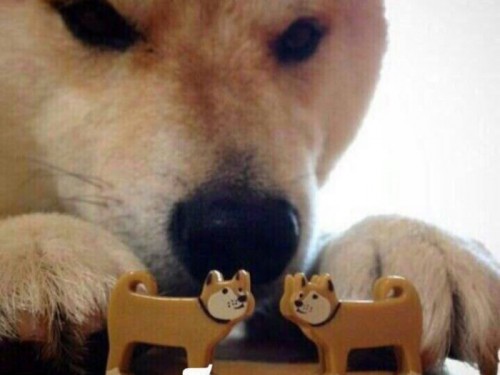 ОБЩАЙТЕС
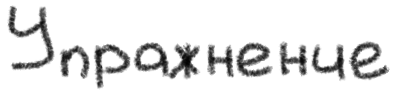 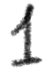 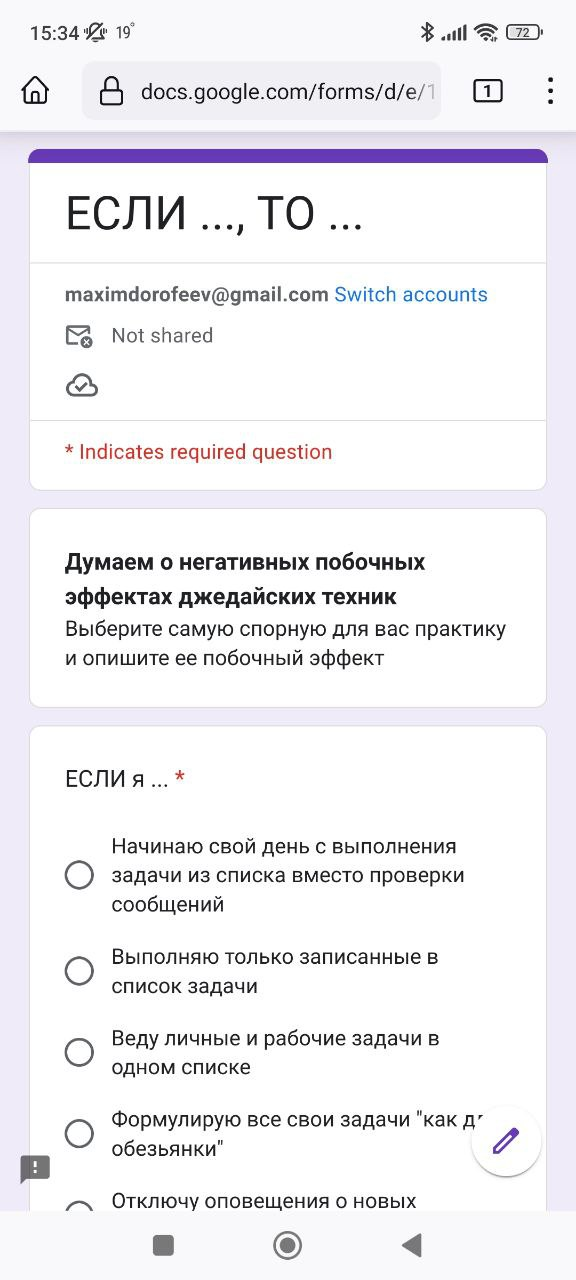 НЕ ОТПРАВЛЯЙТЕ МЕНЯ!
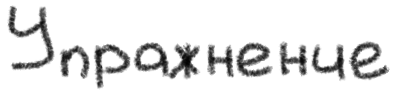 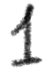 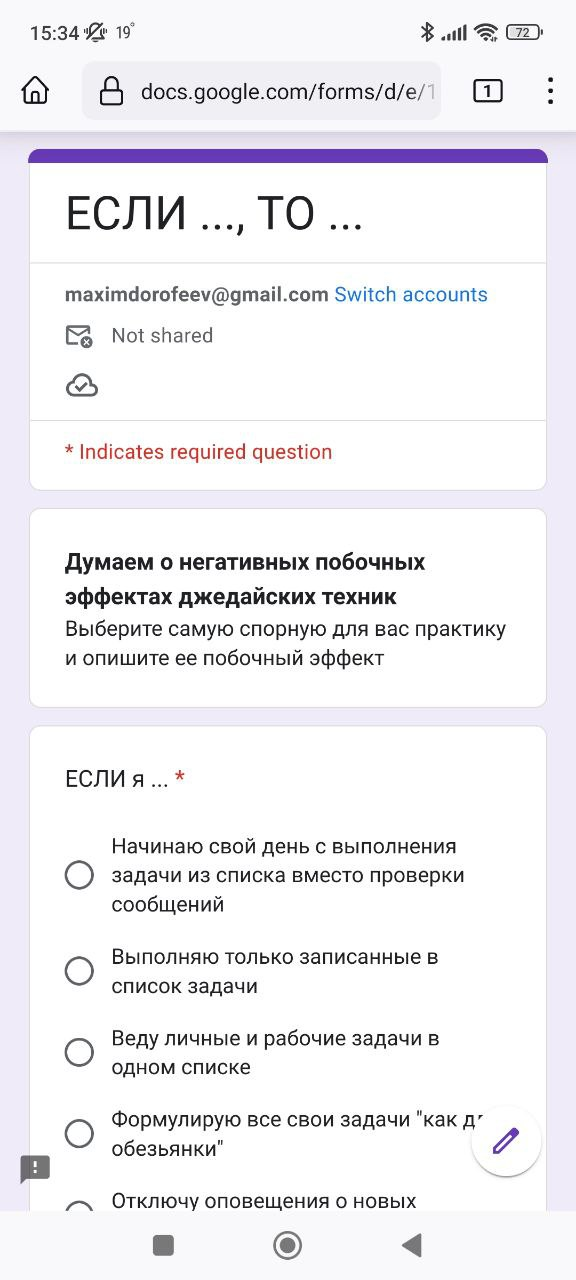 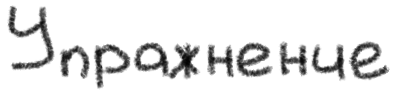 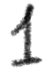 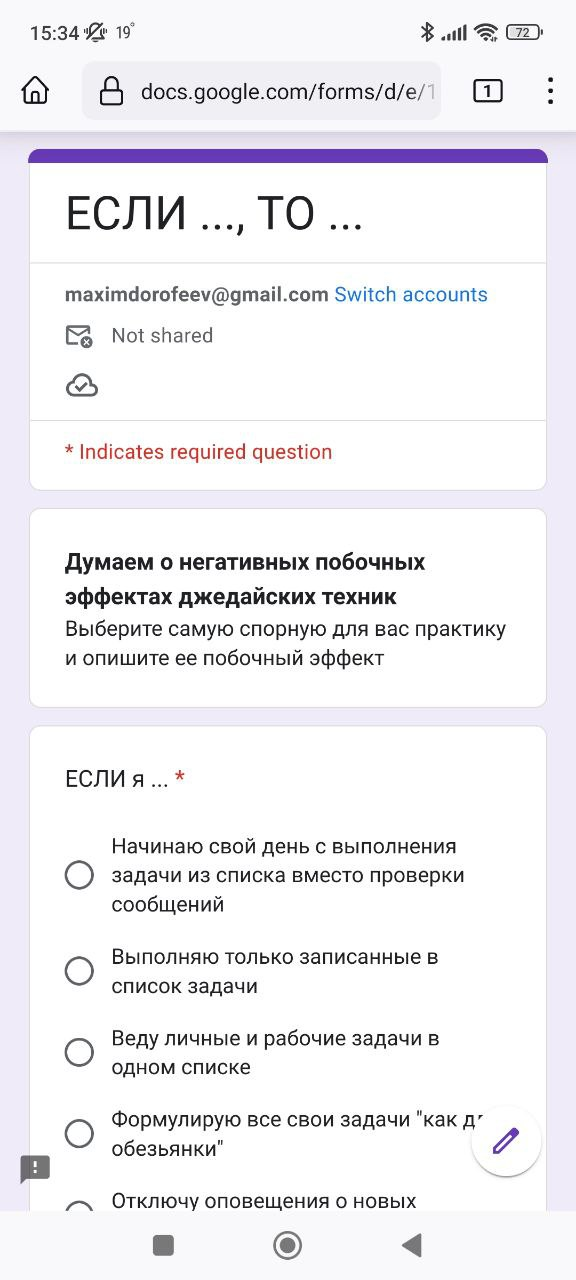 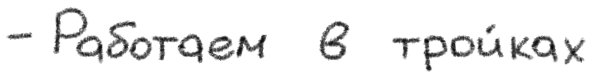 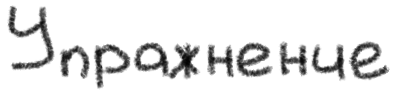 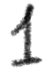 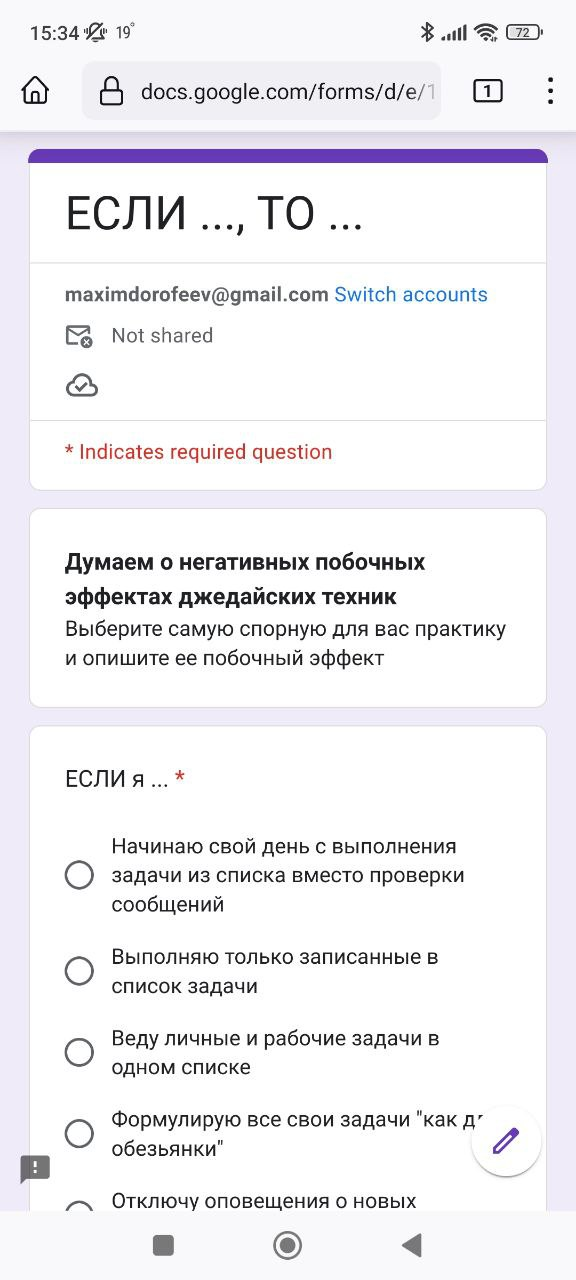 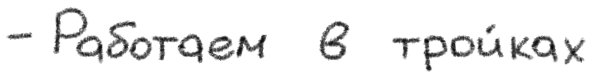 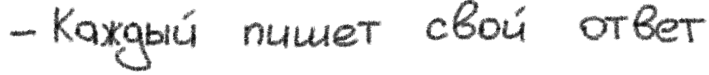 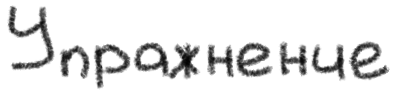 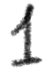 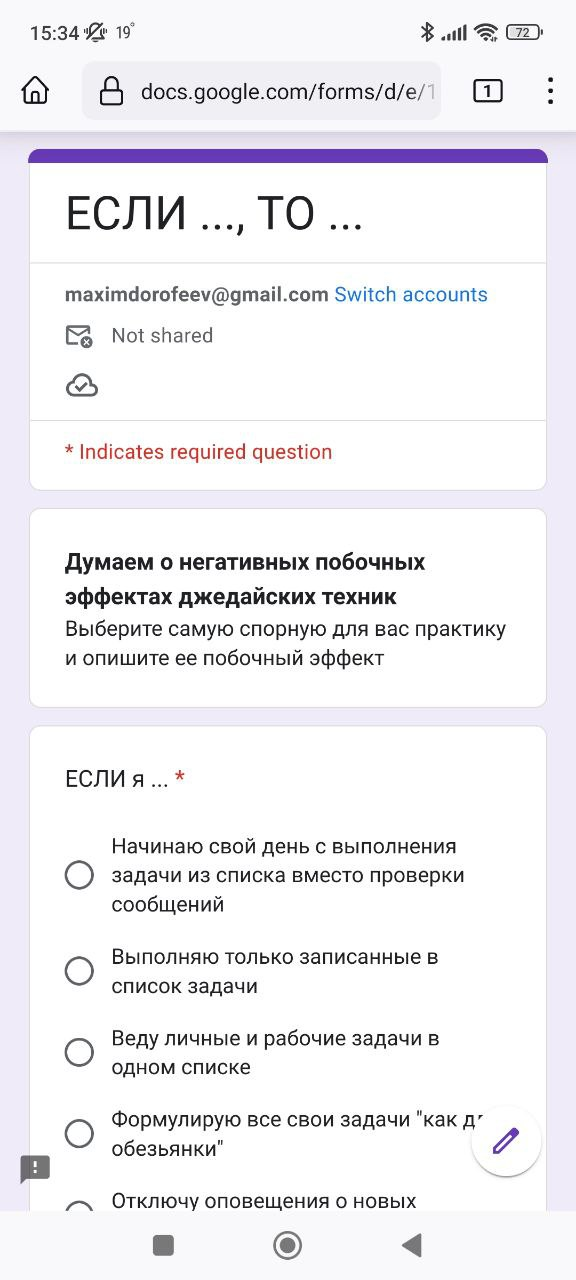 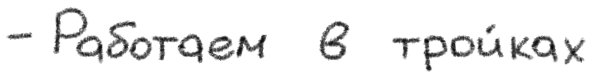 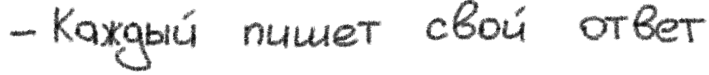 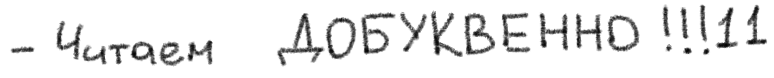 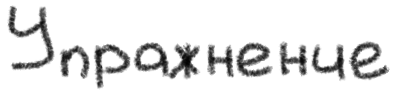 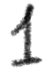 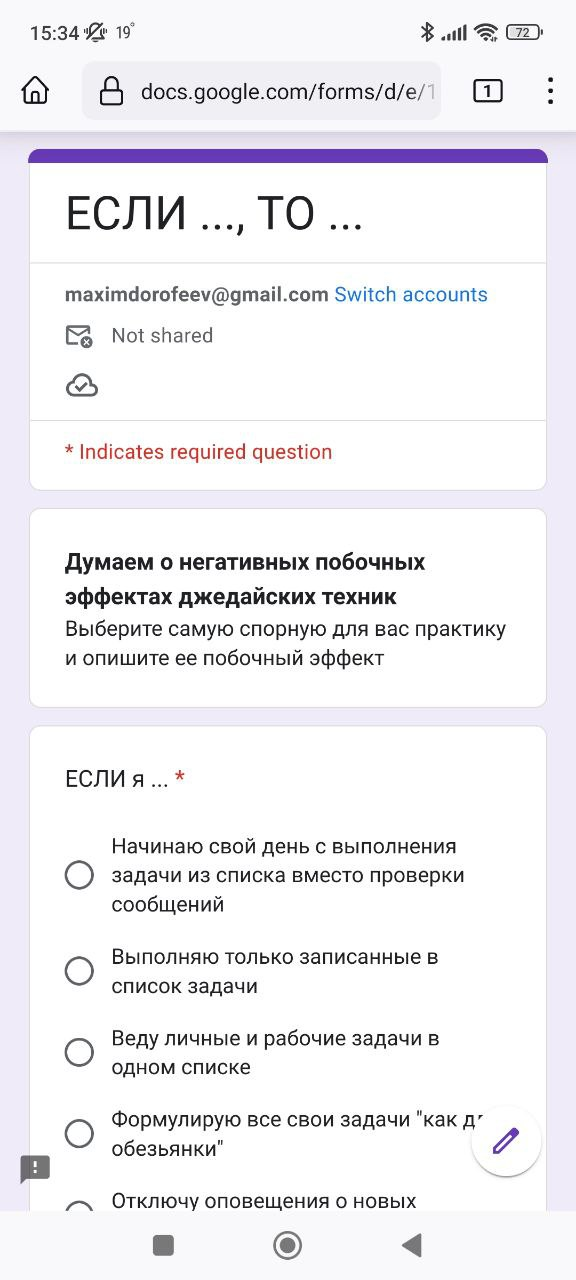 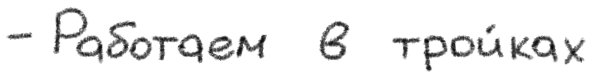 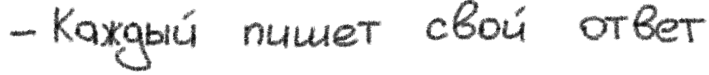 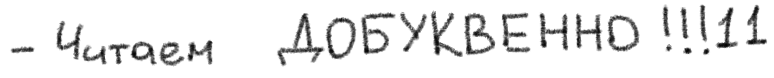 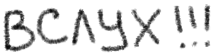 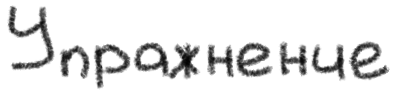 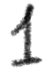 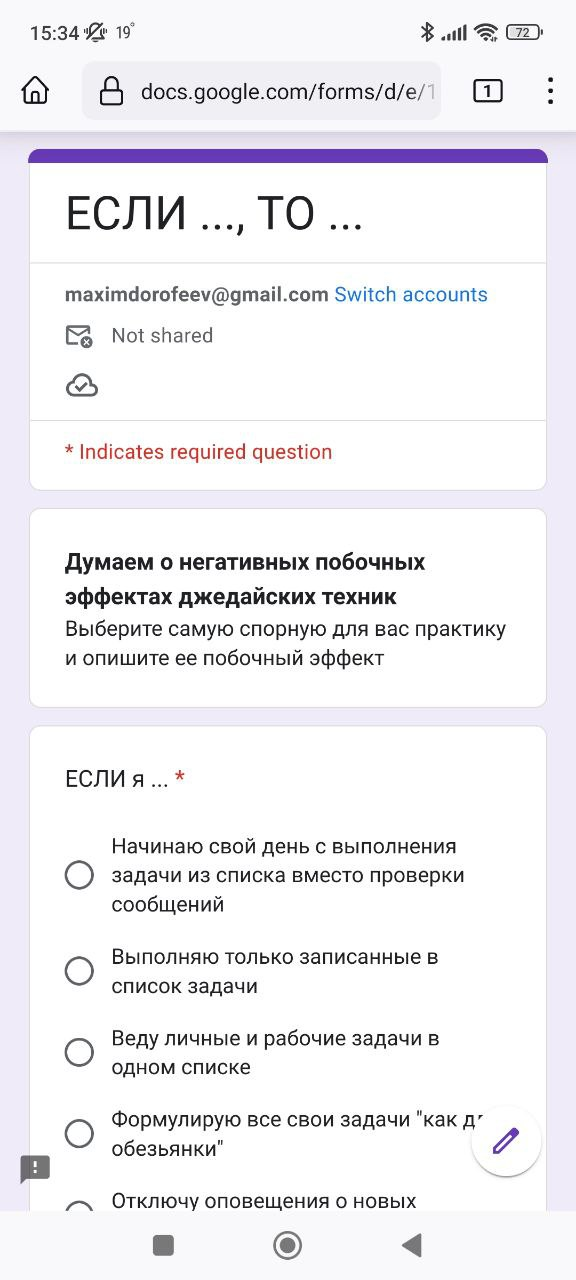 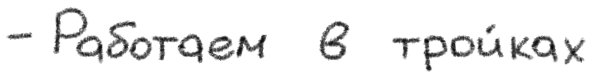 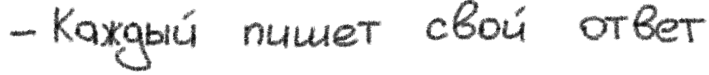 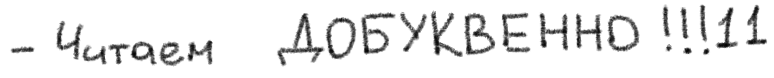 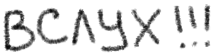 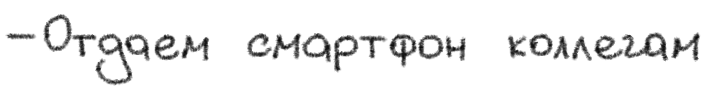 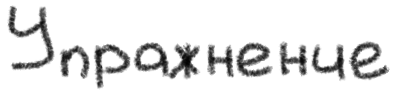 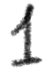 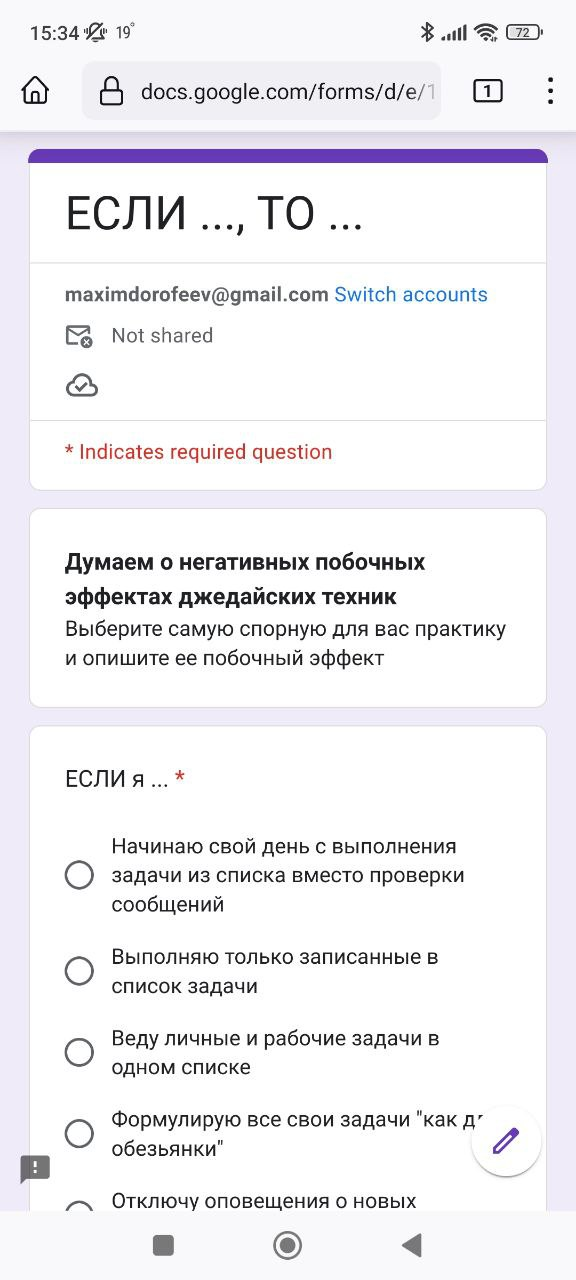 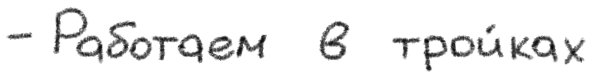 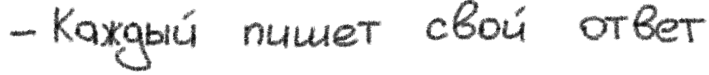 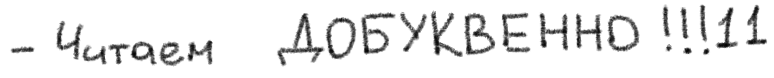 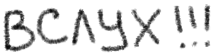 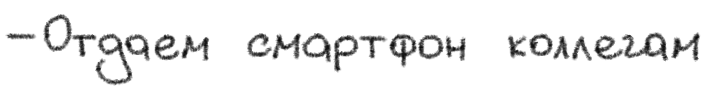 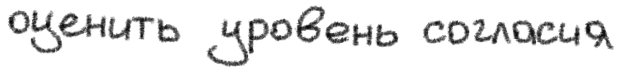 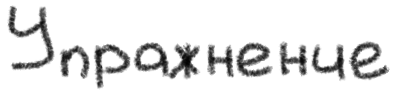 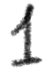 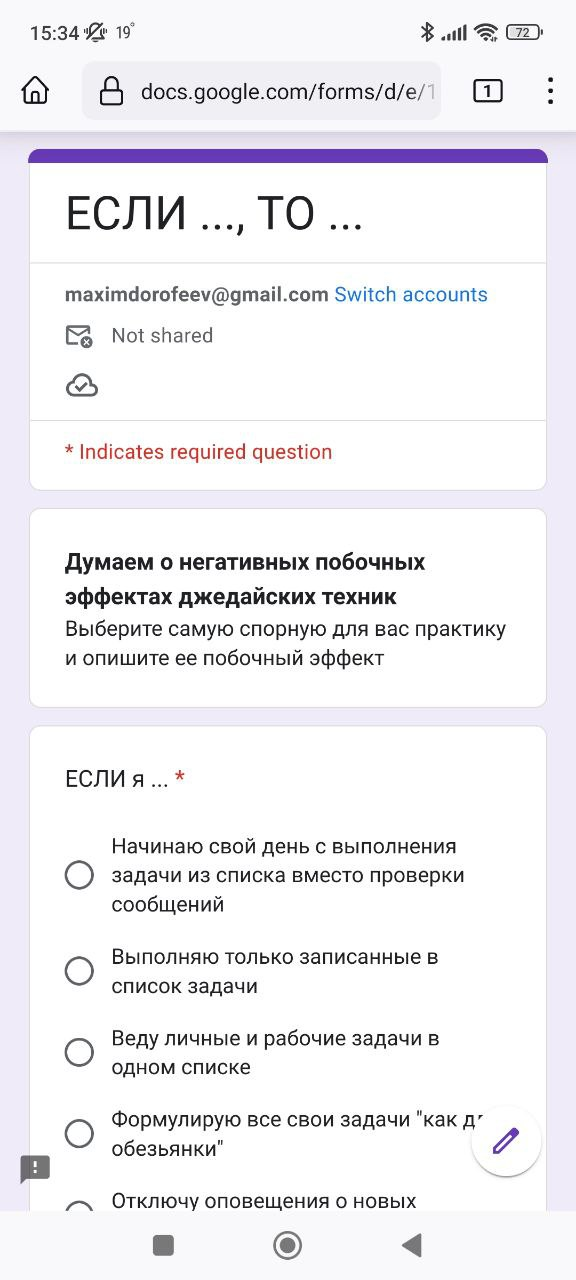 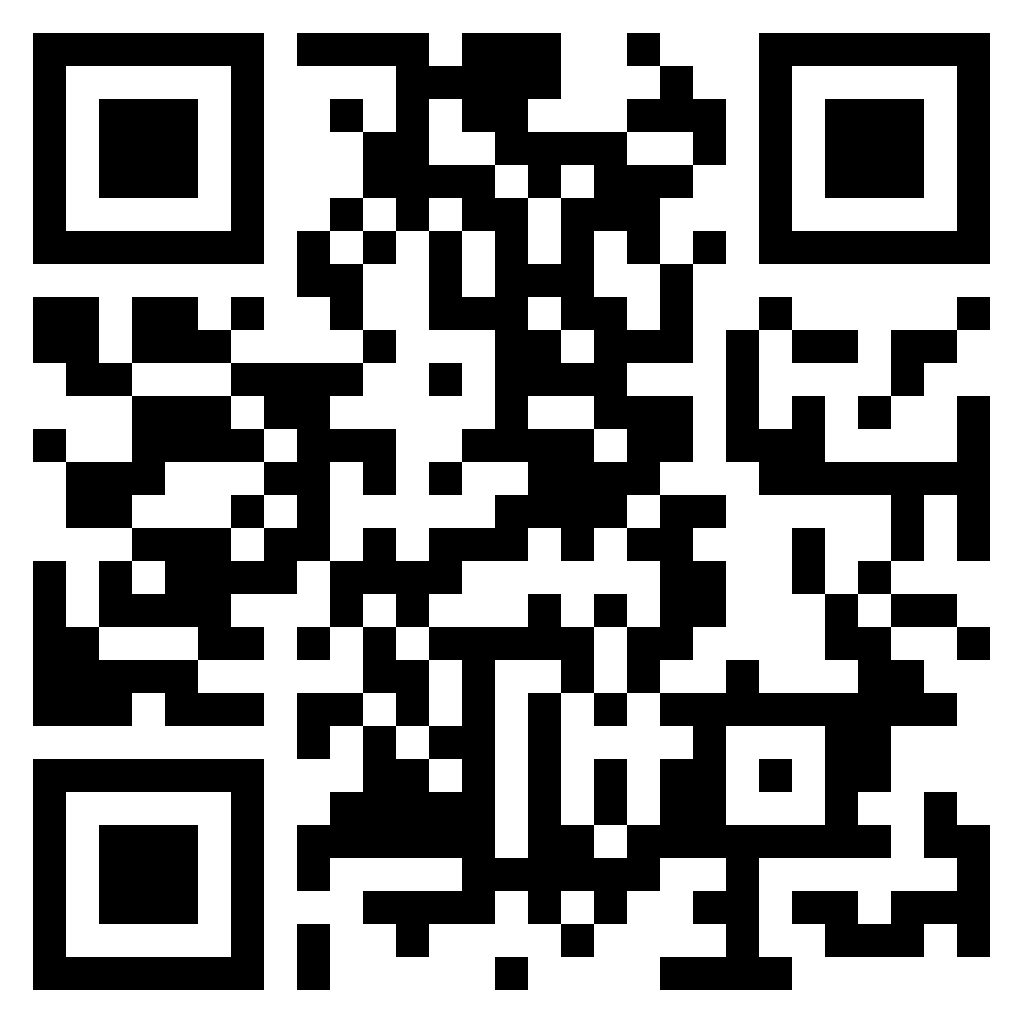 links.mnogosdelal.ru/ifthen
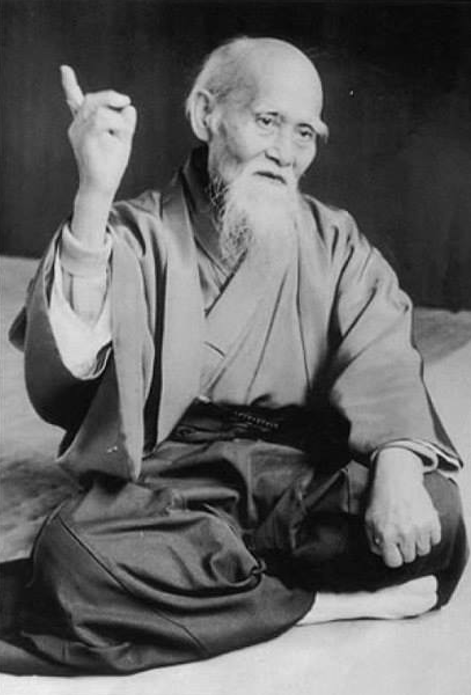 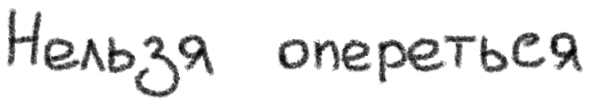 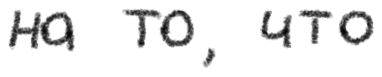 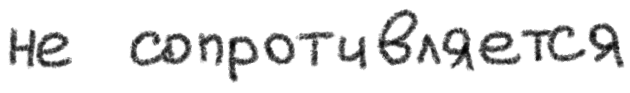 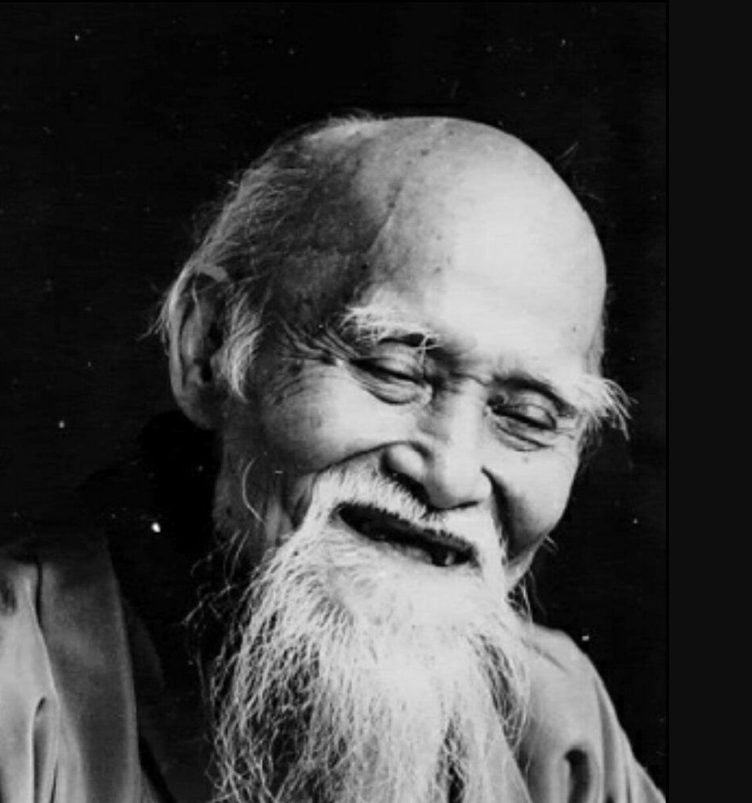 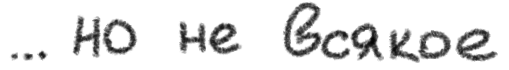 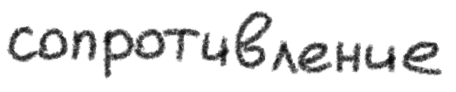 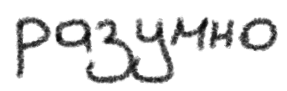 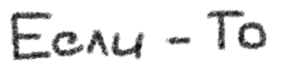 <Причина>
<Следствие>
<Причина>
<Следствие>
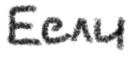 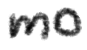 <Причина>
<Следствие>
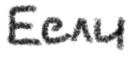 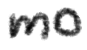 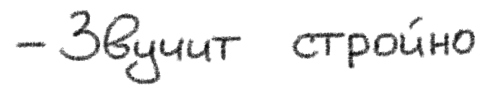 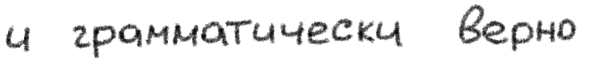 Занятия спортом
Здоровье
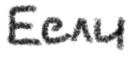 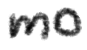 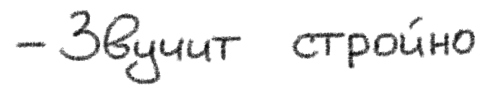 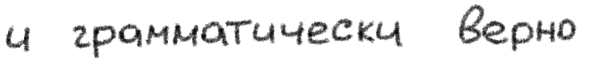 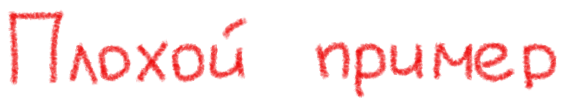 Занятия спортом
Здоровье
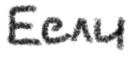 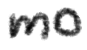 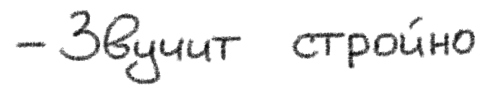 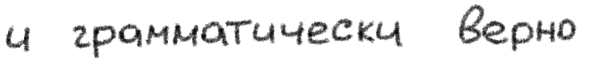 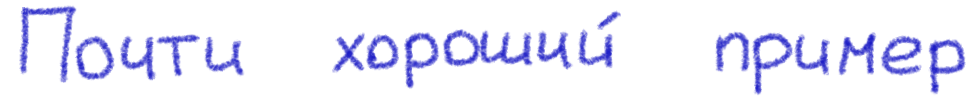 Я регулярно занимаюсь спортом
Реже болею ОРВИ
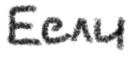 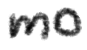 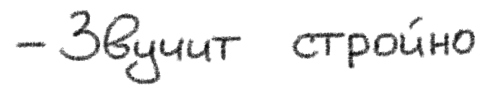 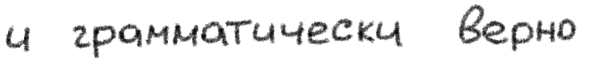 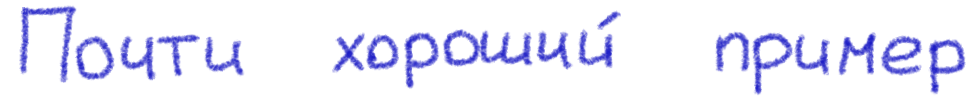 Я регулярно занимаюсь спортом
Реже болею ОРВИ
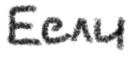 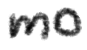 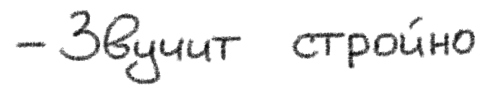 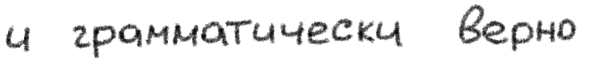 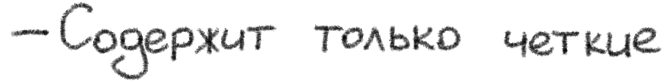 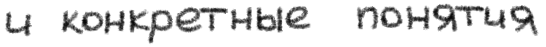 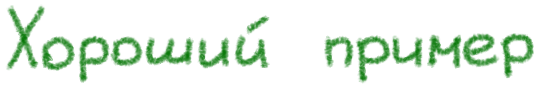 Я делаю зарядку каждое утро
Я буду болеть ОРВИ реже, чем сейчас
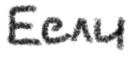 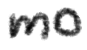 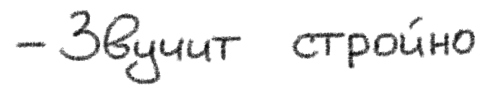 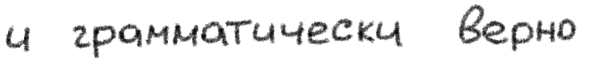 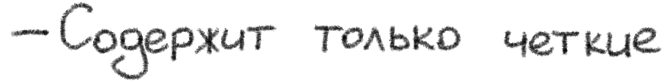 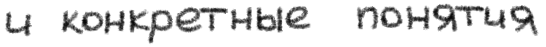 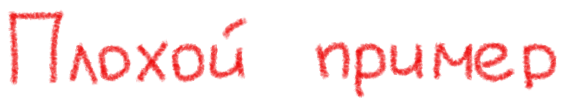 Пропущу звонок от руководителя
В моей карьере произойдет катастрофа
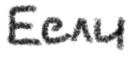 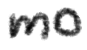 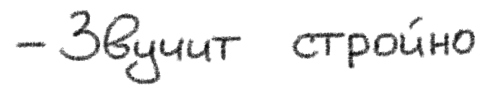 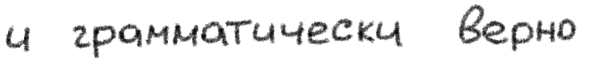 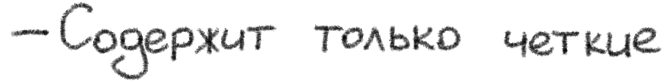 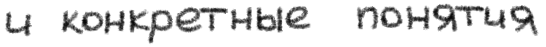 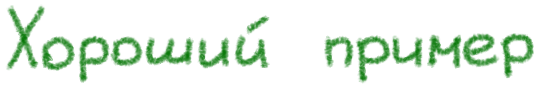 Пропущу звонок от руководителя
Руководитель перезвонит чуть позже
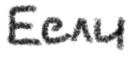 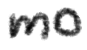 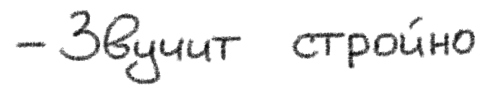 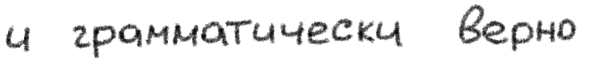 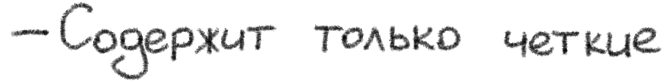 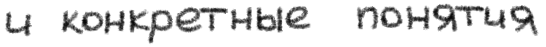 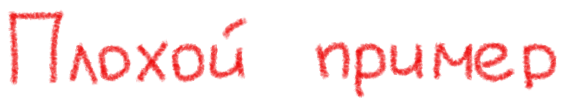 Сотрудники не достаточно мотивированы
Сотрудники работают неэффективно
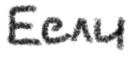 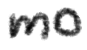 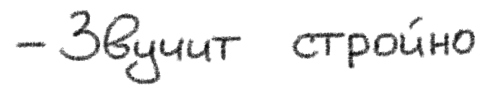 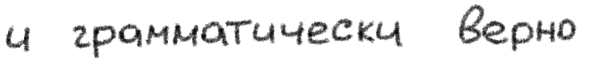 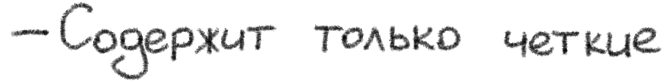 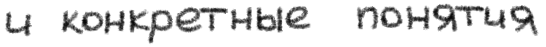 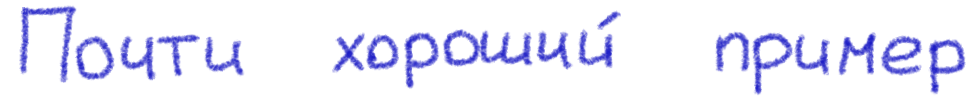 У сотрудников низкая зарплата
Они в рабочее время ищут другую работу
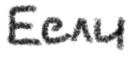 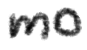 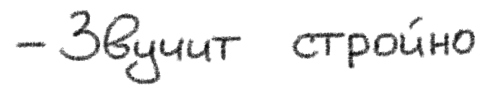 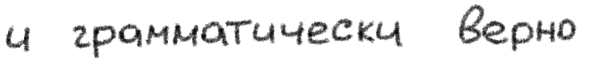 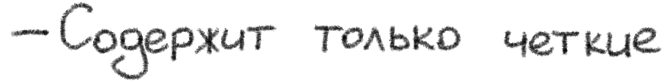 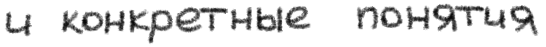 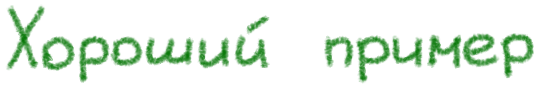 Зарплата сотрудников ниже рынка
Они в рабочее время ищут другую работу
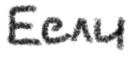 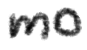 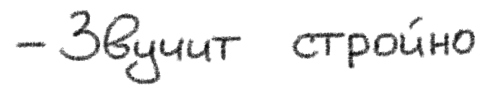 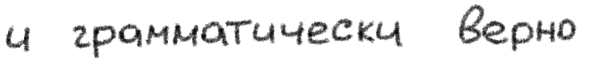 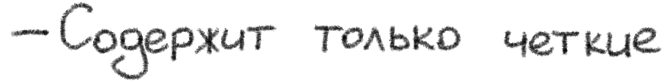 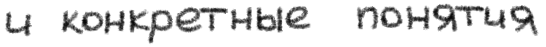 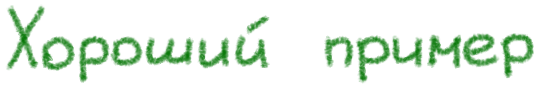 Сотруднику не ясна постановка задачи
Он будет выполнять ее после выполнения понятных задач
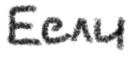 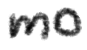 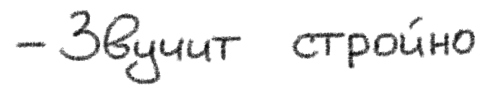 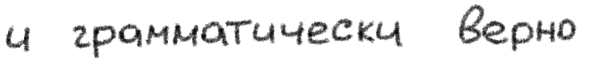 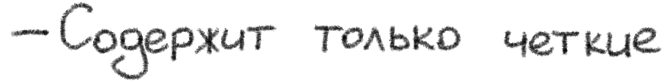 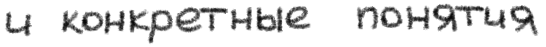 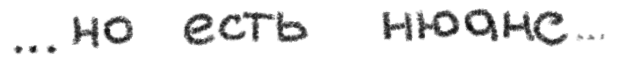 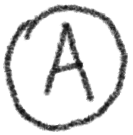 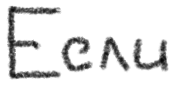 Он сопротивляется предлагаемым изменениям рабочих процессов
Сотрудник ЛЮБИТ свою работу
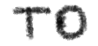 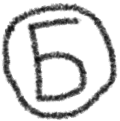 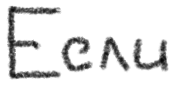 Он сопротивляется предлагаемым изменениям рабочих процессов
Сотрудник НЕ ЛЮБИТ свою работу
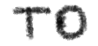 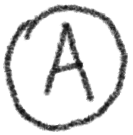 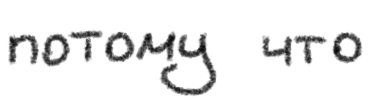 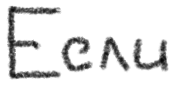 Он видит, что автор изменений не учитывает ряд моментов из-за чего изменения не принесут наилучший результат
Он сопротивляется предлагаемым изменениям рабочих процессов
Сотрудник ЛЮБИТ свою работу
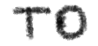 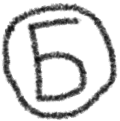 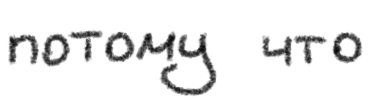 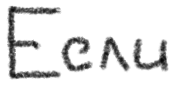 Любые изменения требуют дополнительных затрат сотрудника, а он старается всеми силами этого избежать
Он сопротивляется предлагаемым изменениям рабочих процессов
Сотрудник НЕ ЛЮБИТ свою работу
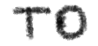 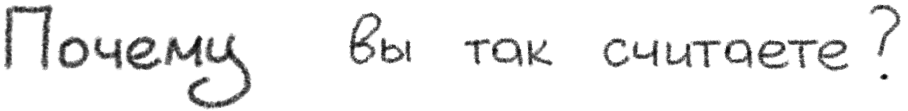 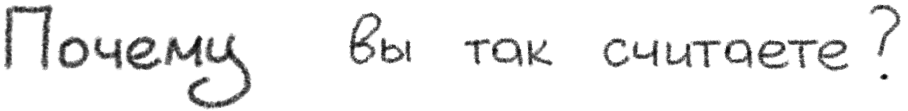 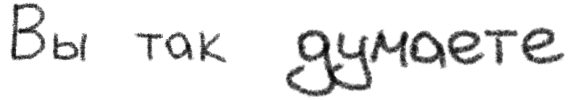 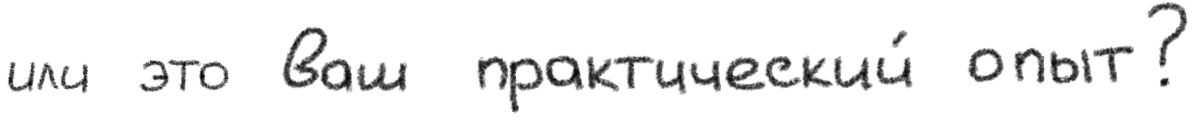 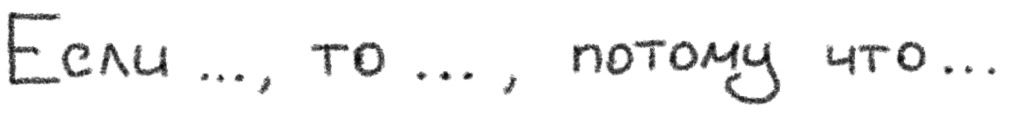 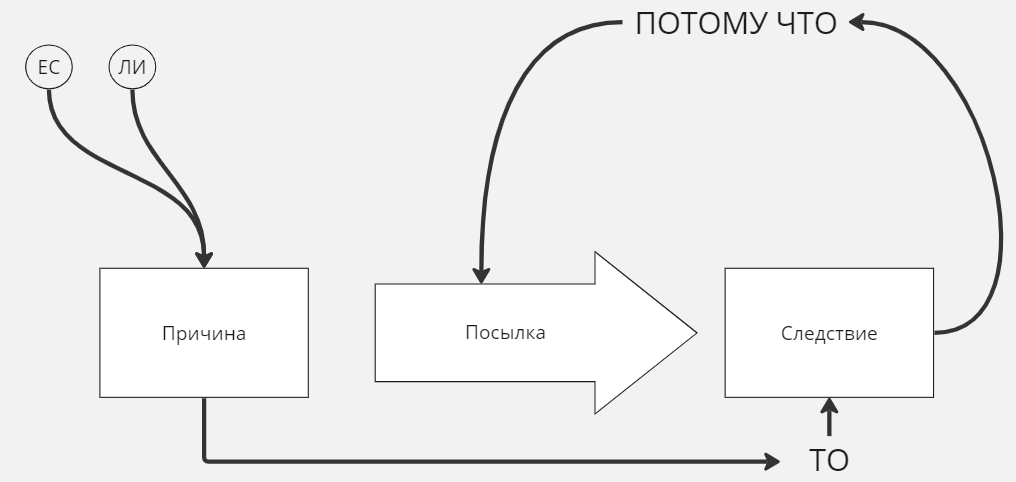 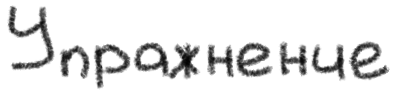 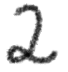 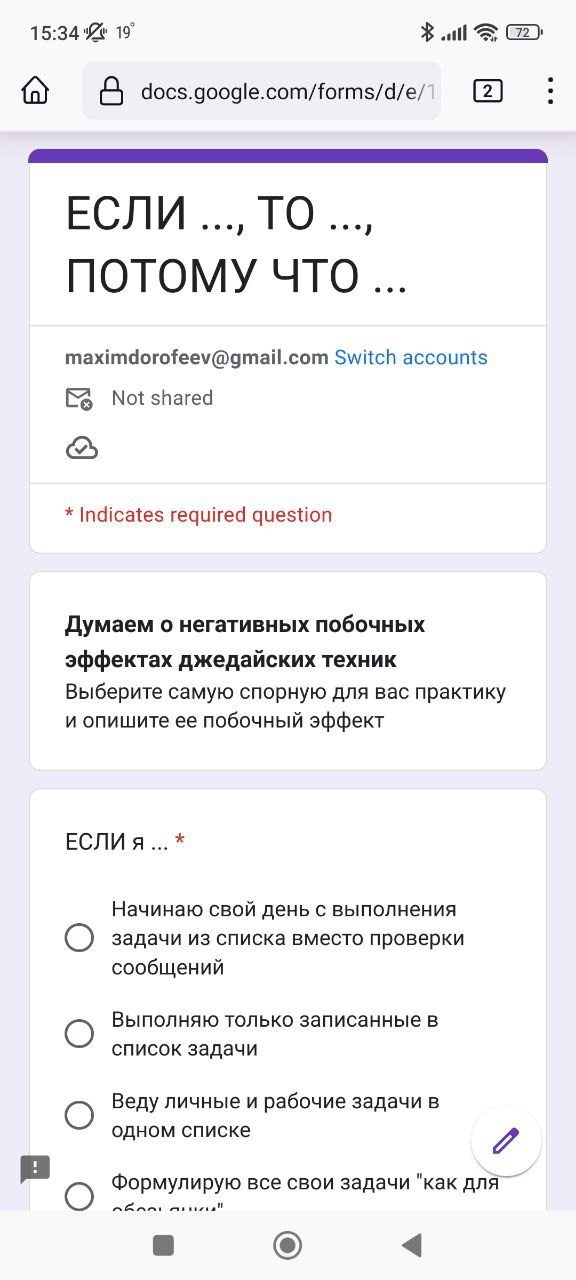 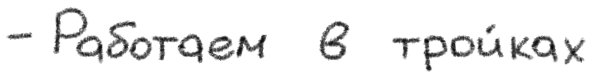 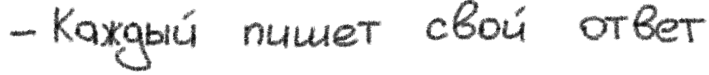 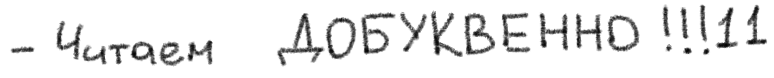 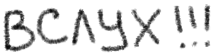 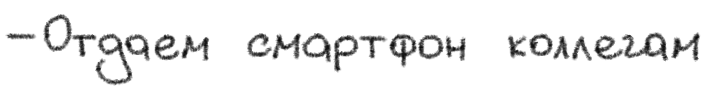 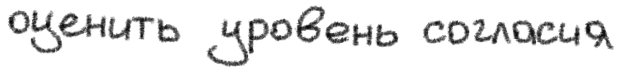 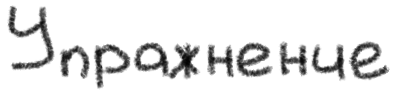 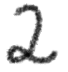 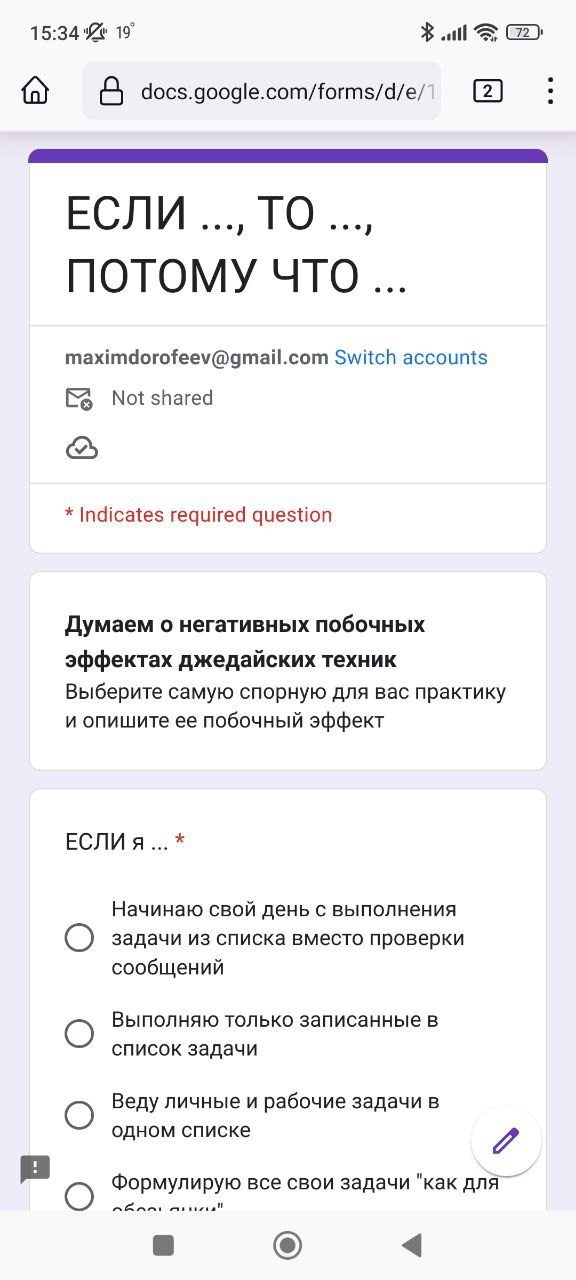 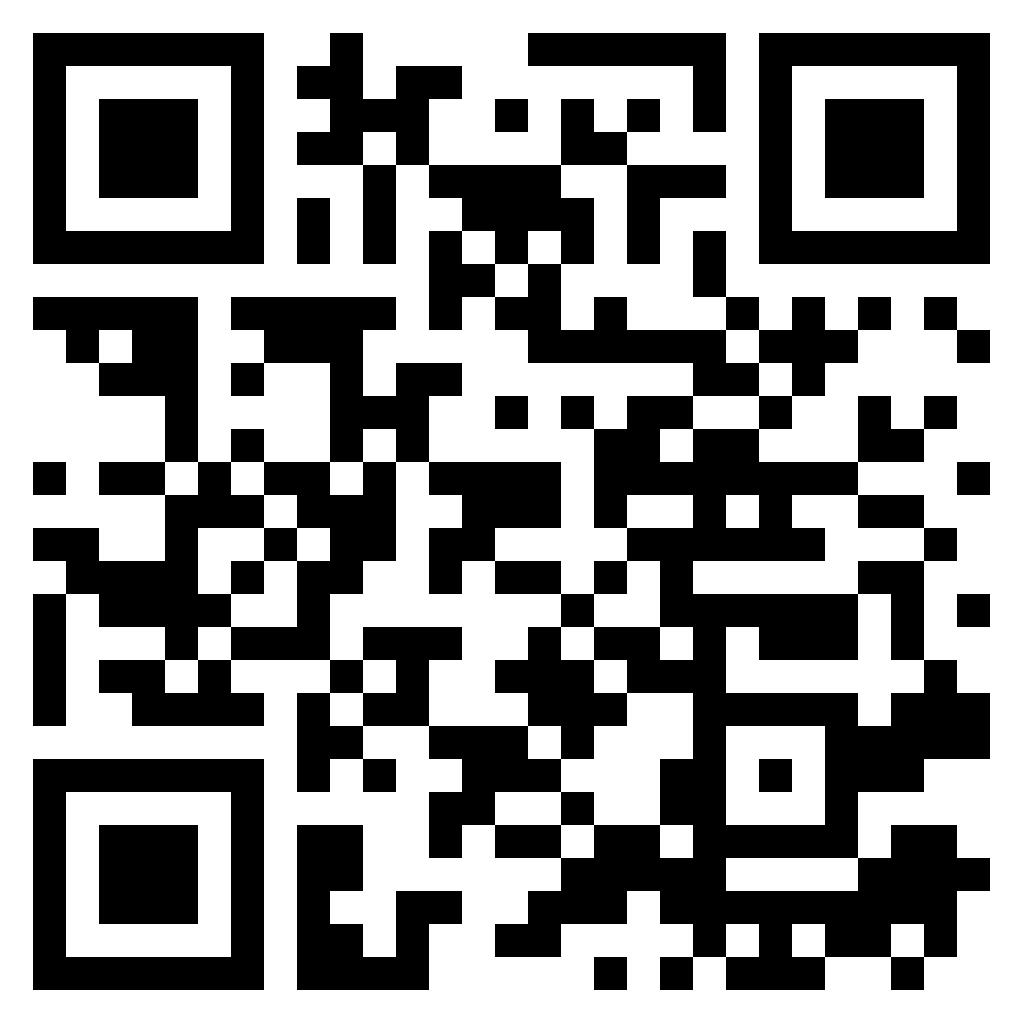 links.mnogosdelal.ru/iftb
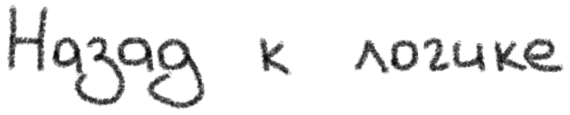 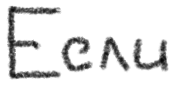 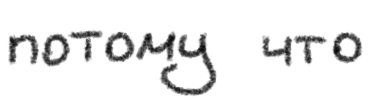 <Условие>
<Причина>
<Следствие>
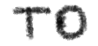 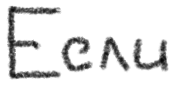 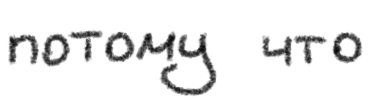 <Условие>
Я каждый день делаю зарядку
Мой вес начинает снижаться
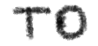 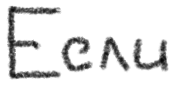 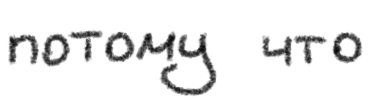 Выполнение зарядки снижает вес
Я каждый день делаю зарядку
Мой вес начинает снижаться
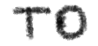 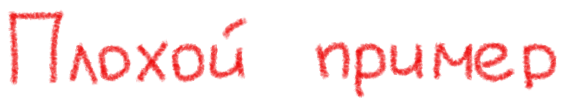 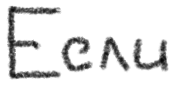 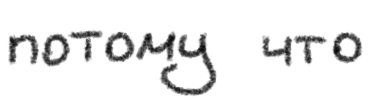 Выполнение зарядки снижает вес
Я каждый день делаю зарядку
Мой вес начинает снижаться
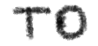 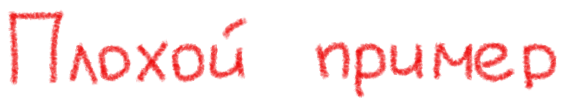 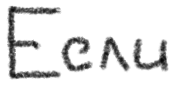 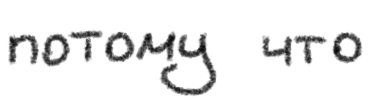 Выполнение зарядки снижает вес
Я каждый день делаю зарядку
Мой вес начинает снижаться
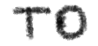 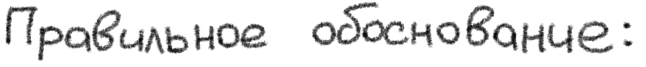 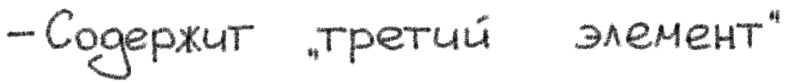 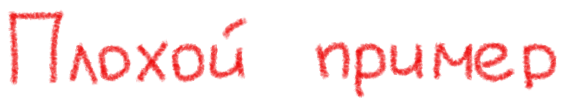 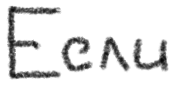 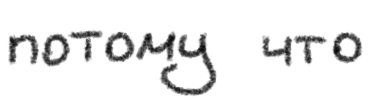 Физическая активность снижает уровень подкожного жира
Я каждый день делаю зарядку
Мой вес начинает снижаться
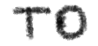 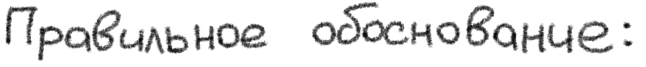 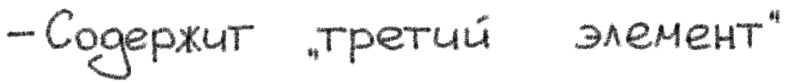 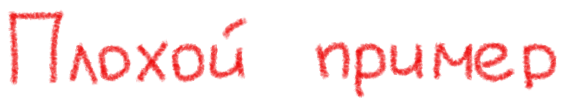 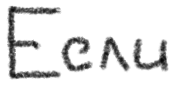 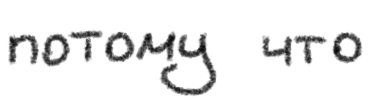 Зарядка раскрывает чакры из которых выходит вредная энергия вместе с вредным жиром
Я каждый день делаю зарядку
Мой вес начинает снижаться
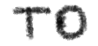 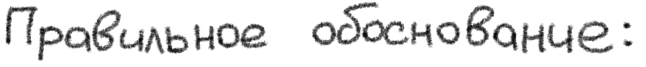 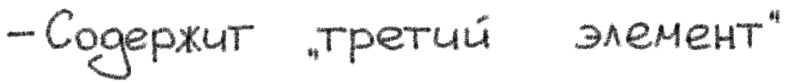 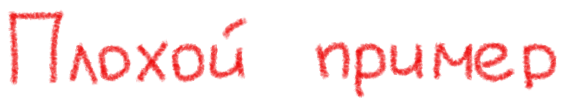 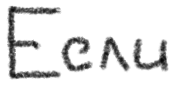 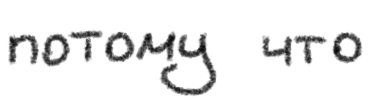 Зарядка раскрывает чакры из которых выходит вредная энергия вместе с вредным жиром
Я каждый день делаю зарядку
Мой вес начинает снижаться
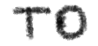 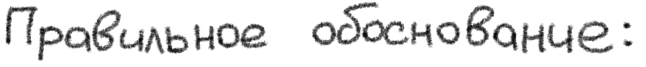 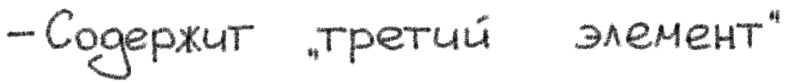 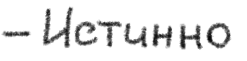 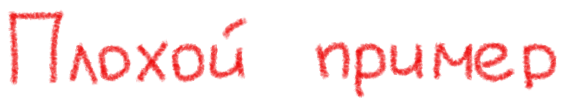 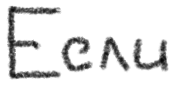 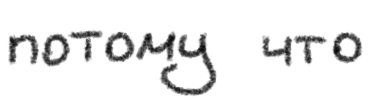 Земля вращается вокруг Солнца
Я каждый день делаю зарядку
Мой вес начинает снижаться
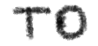 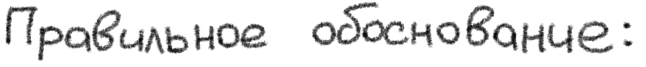 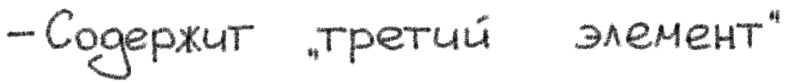 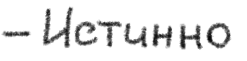 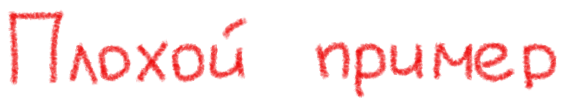 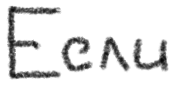 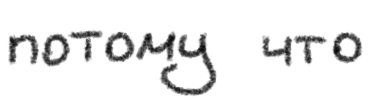 Земля вращается вокруг Солнца
Я каждый день делаю зарядку
Мой вес начинает снижаться
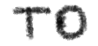 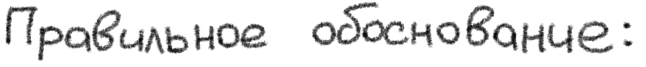 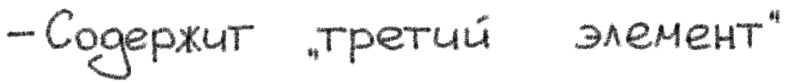 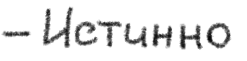 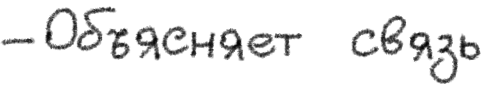 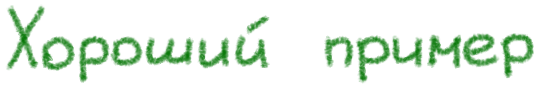 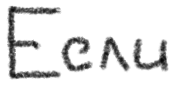 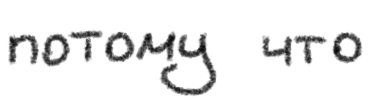 Физическая активность создает дефицит энергии в организме, а организм восполняет его за счет подкожного жира
Я каждый день делаю зарядку
Мой вес начинает снижаться
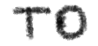 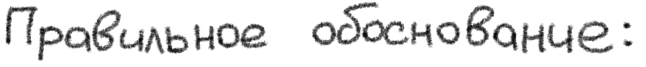 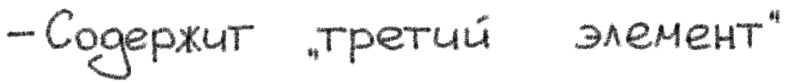 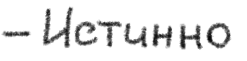 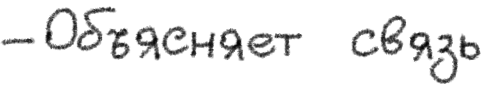 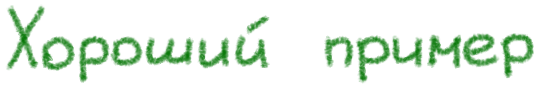 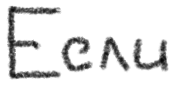 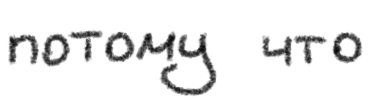 Физическая активность восстанавливает чувствительность клеток к инсулину и организм создает меньше жировых запасов
Я каждый день делаю зарядку
Мой вес начинает снижаться
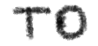 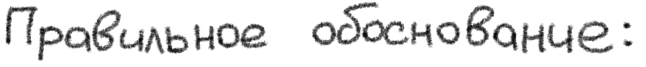 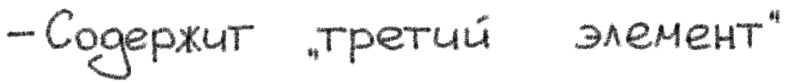 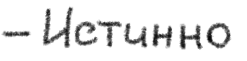 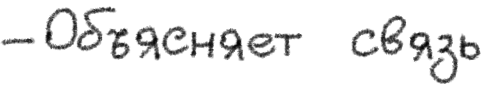 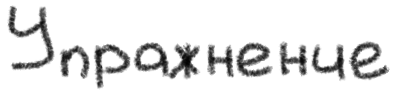 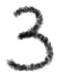 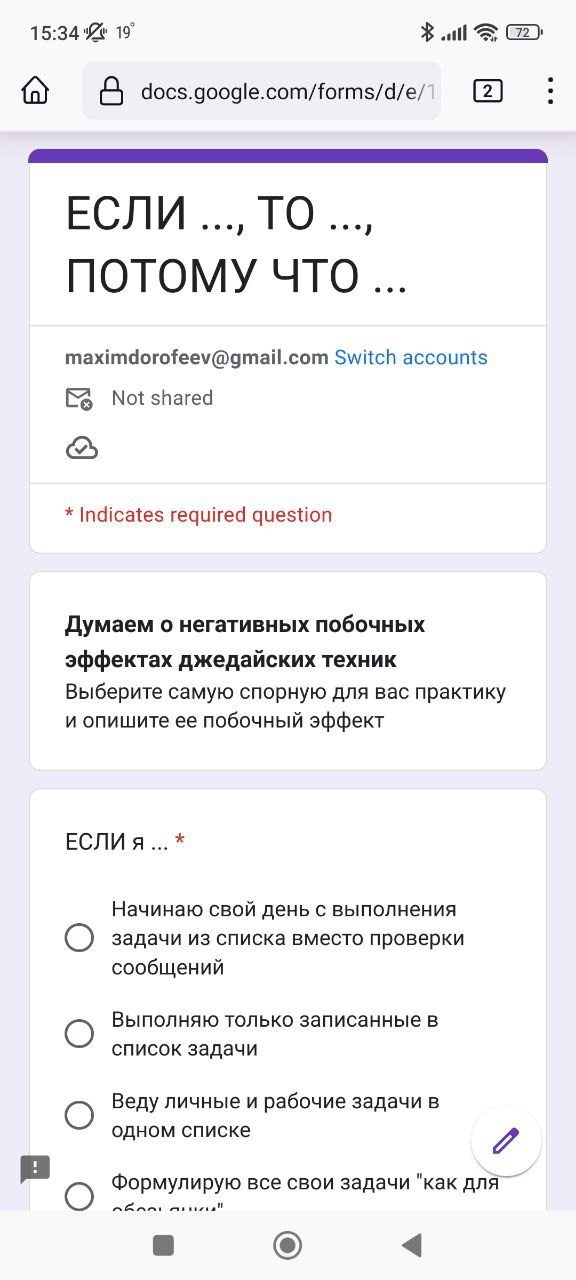 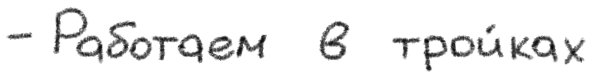 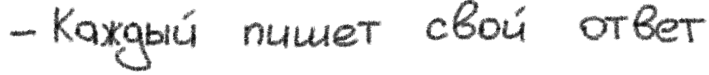 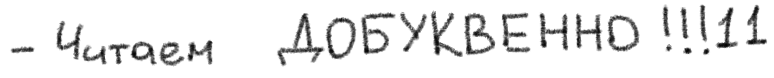 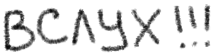 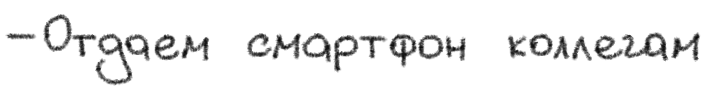 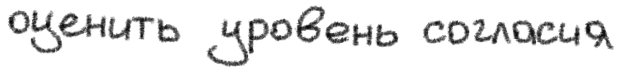 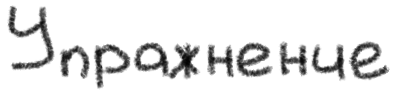 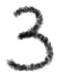 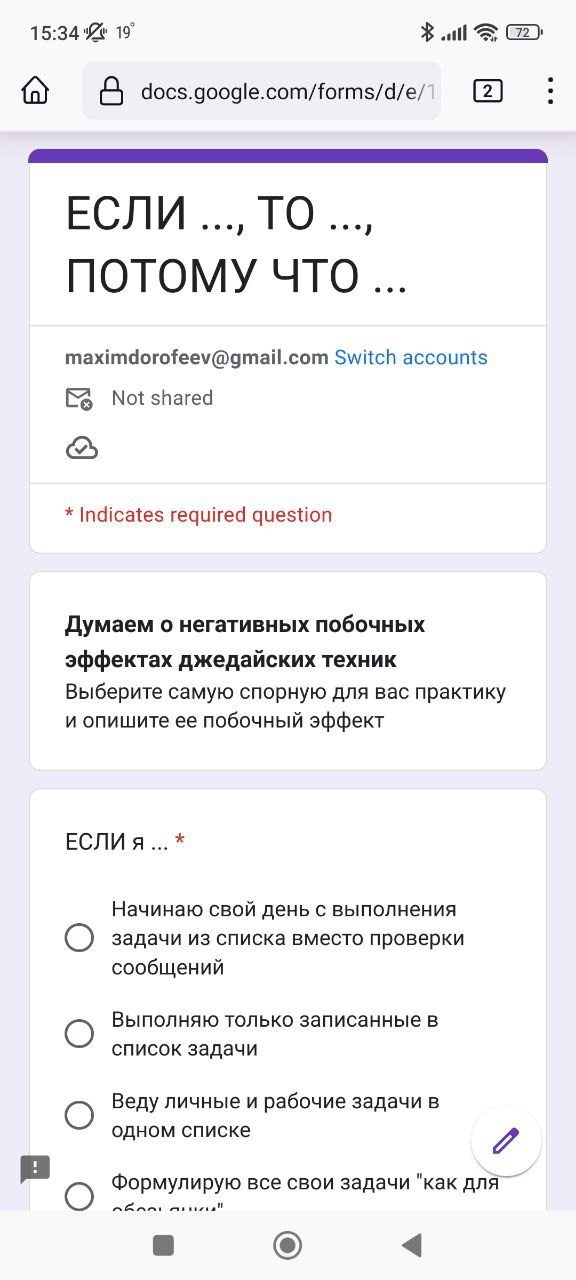 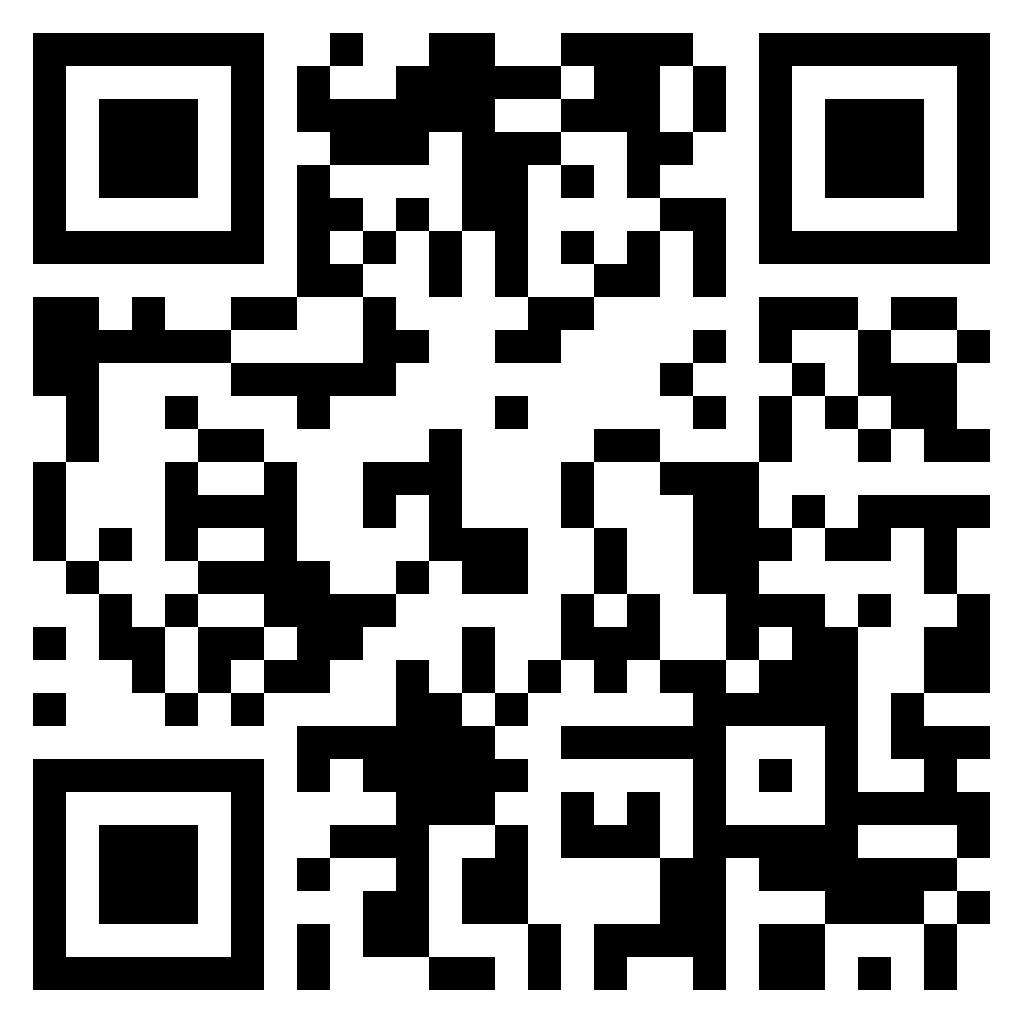 links.mnogosdelal.ru/iftb2
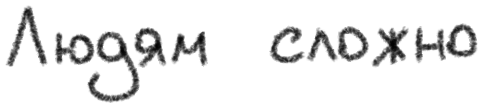 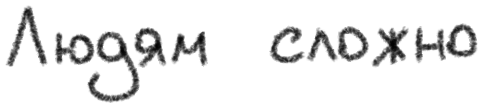 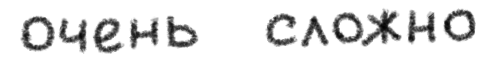 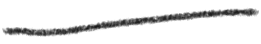 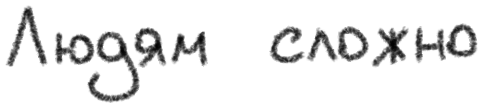 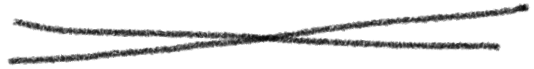 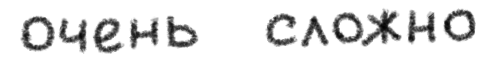 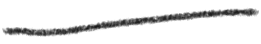 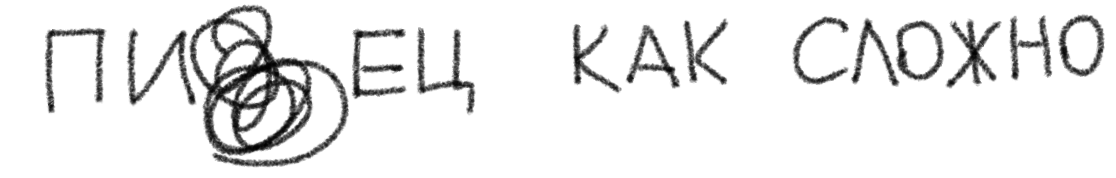 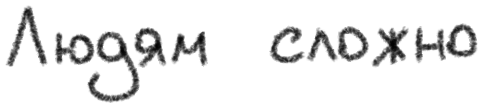 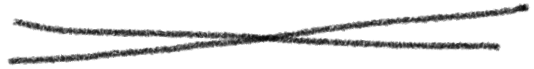 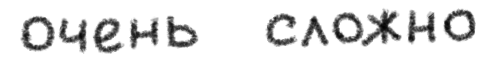 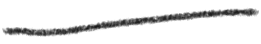 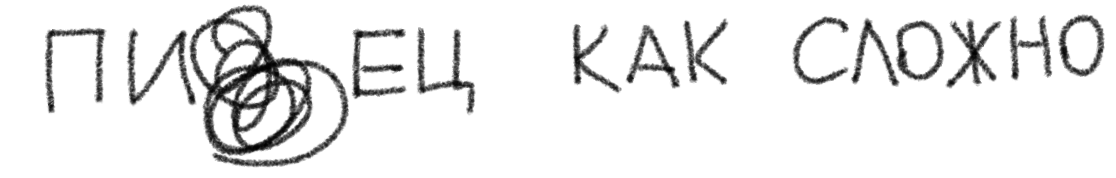 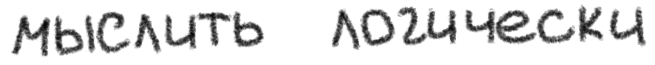 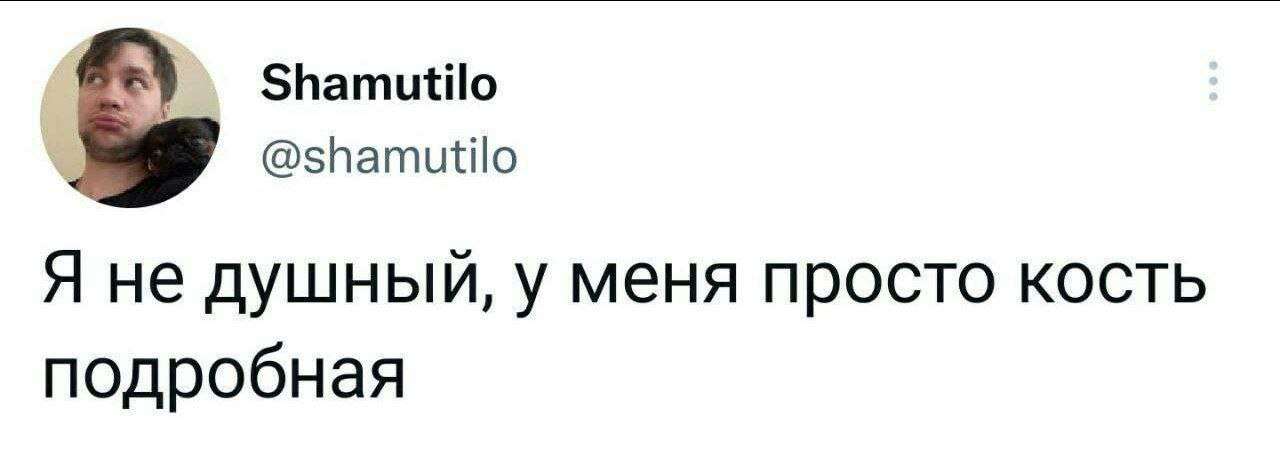 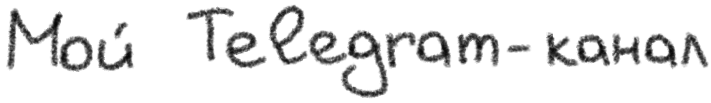 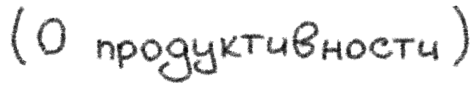 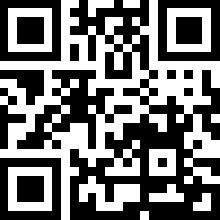 t.me/mnogosdelal
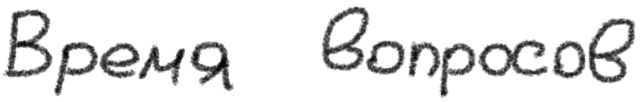 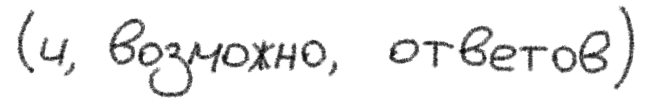 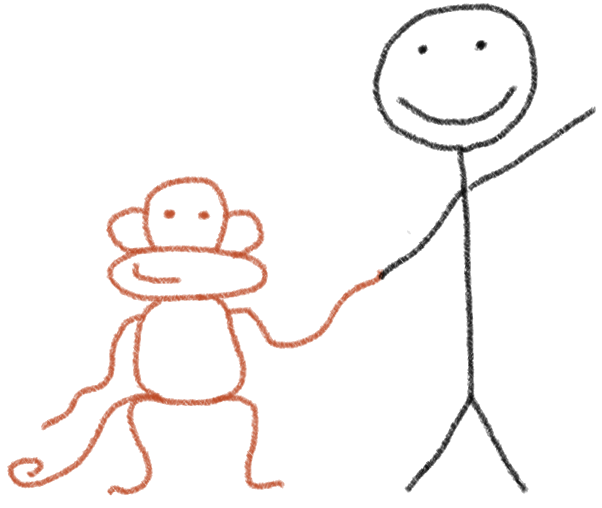 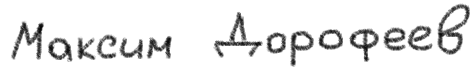 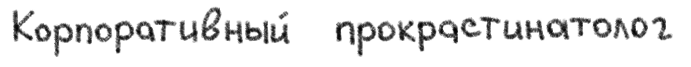 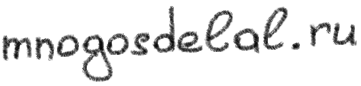